Discover Your  Purpose
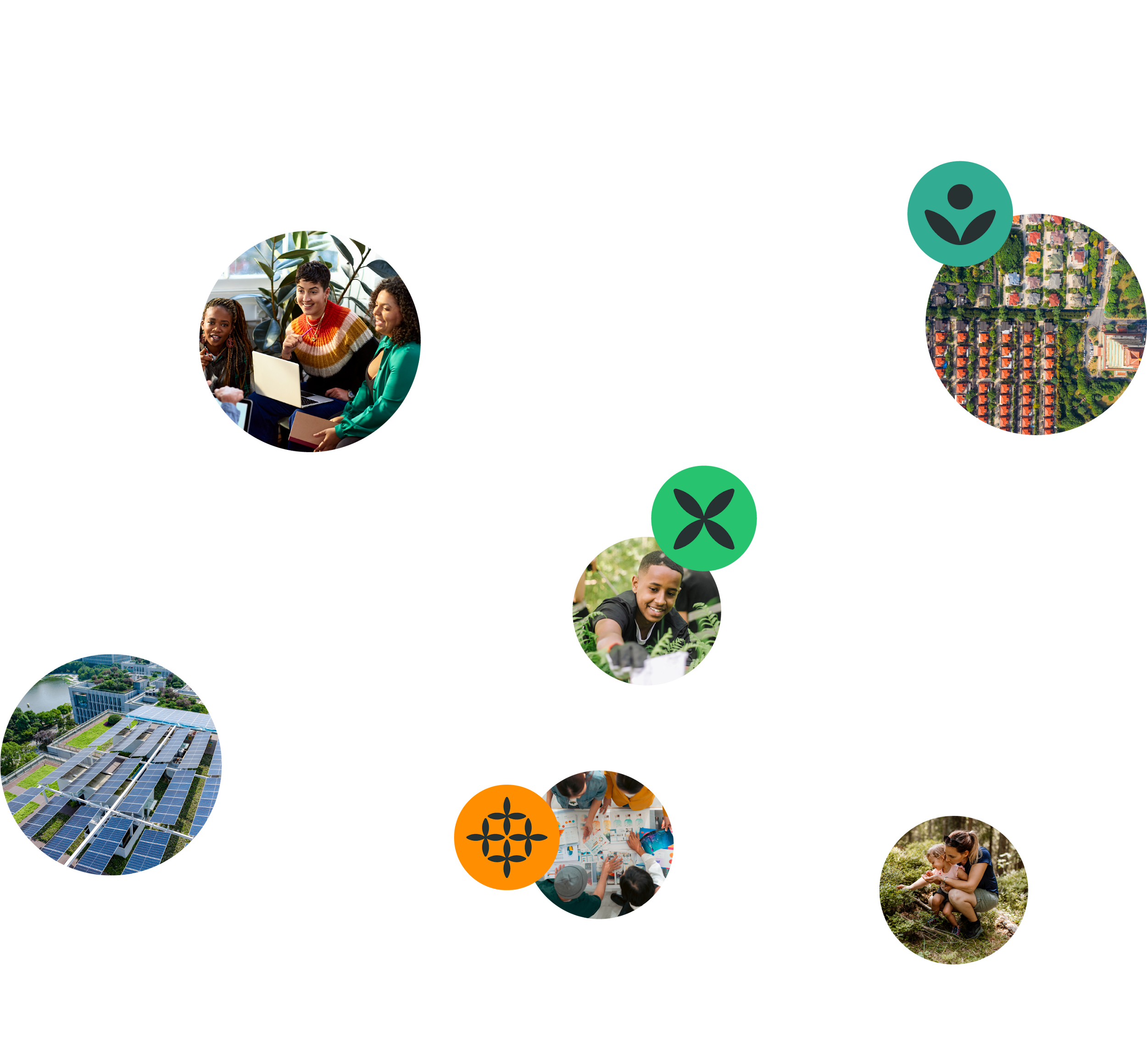 Learning Workshop 1
12 March 2025
RSA Spark © 2025 by the RSA is licensed under CC BY-SA 4.0
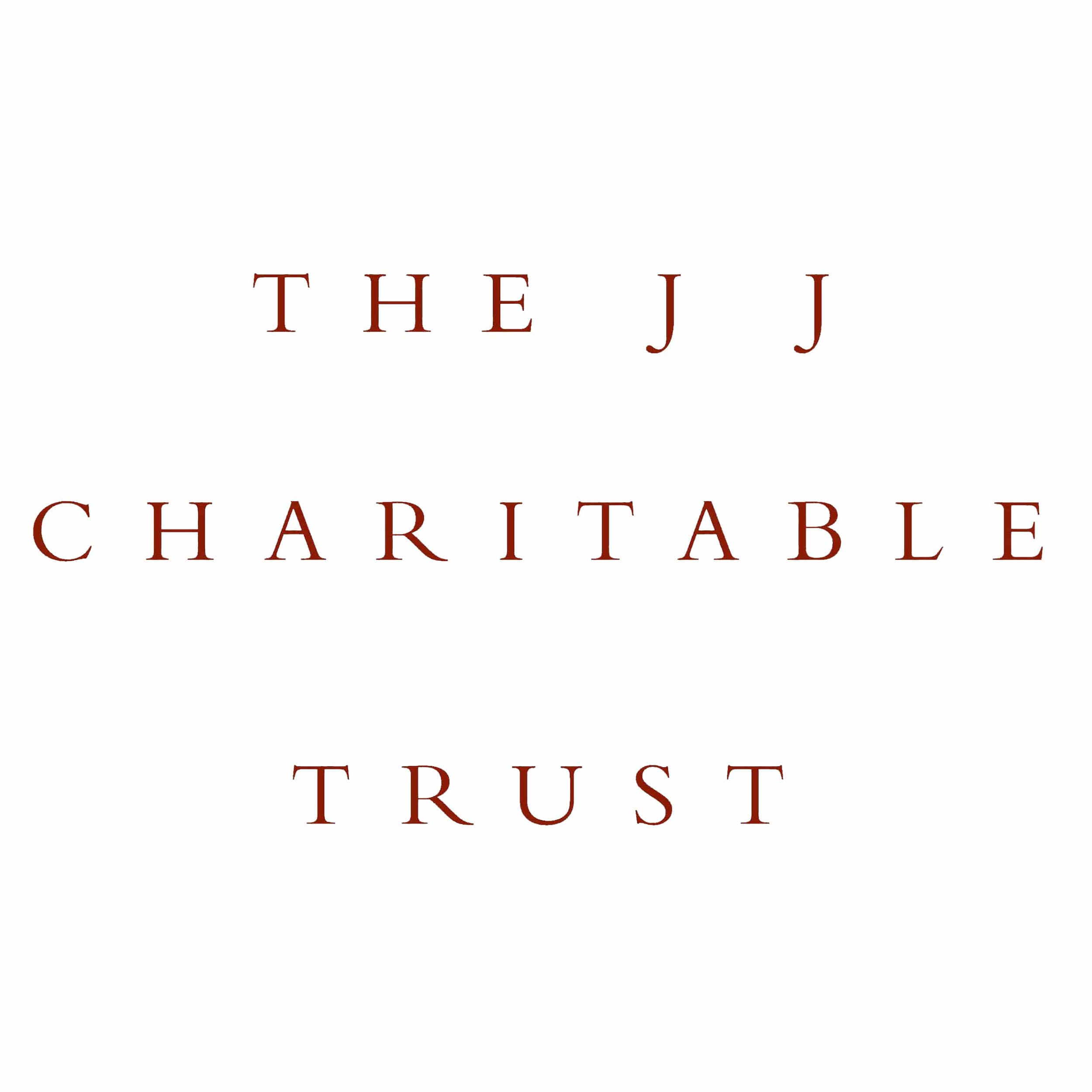 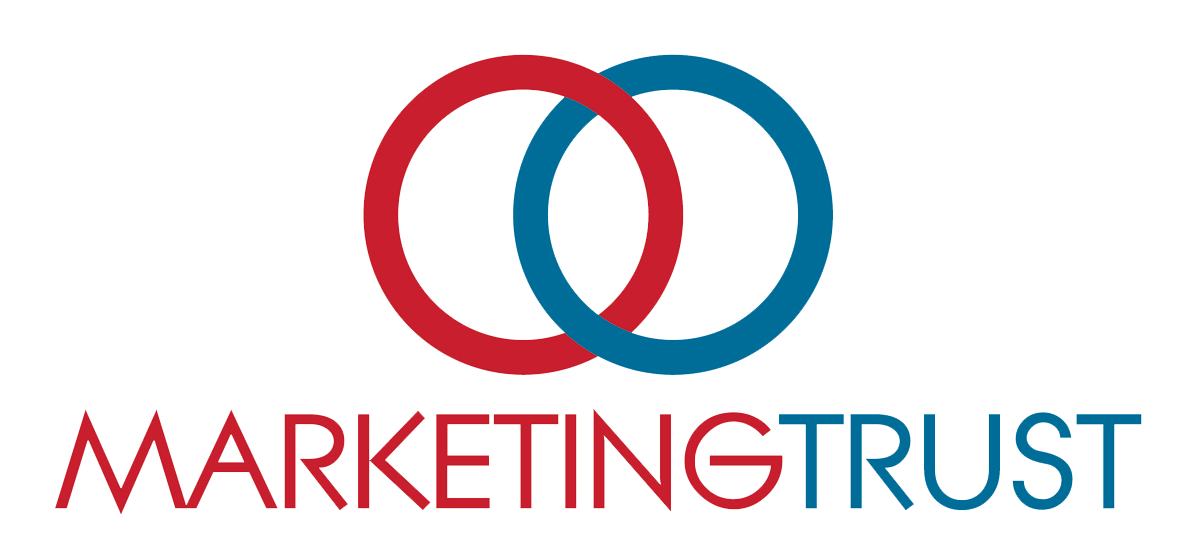 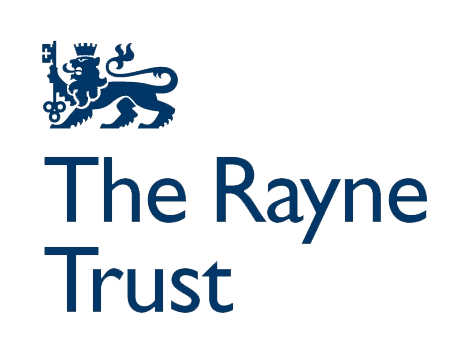 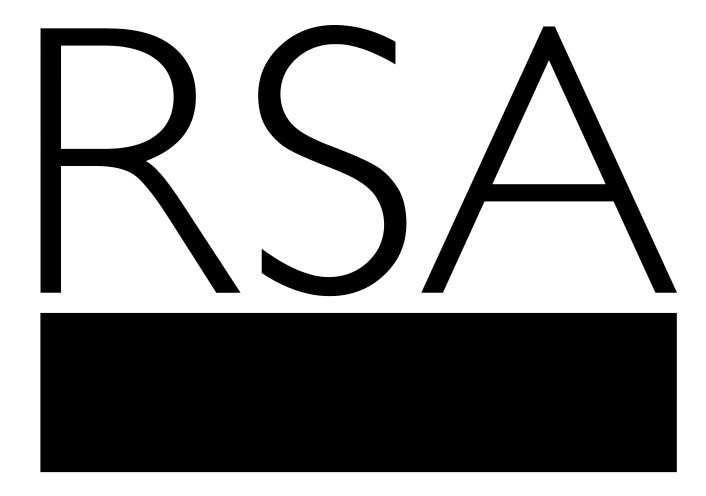 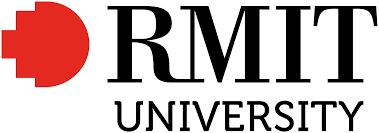 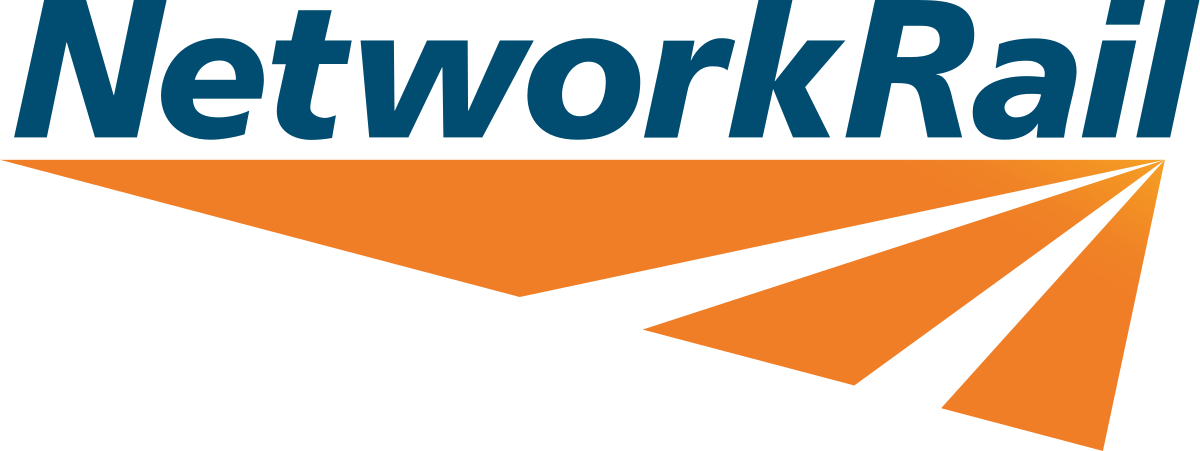 What are the learning workshops on offer?
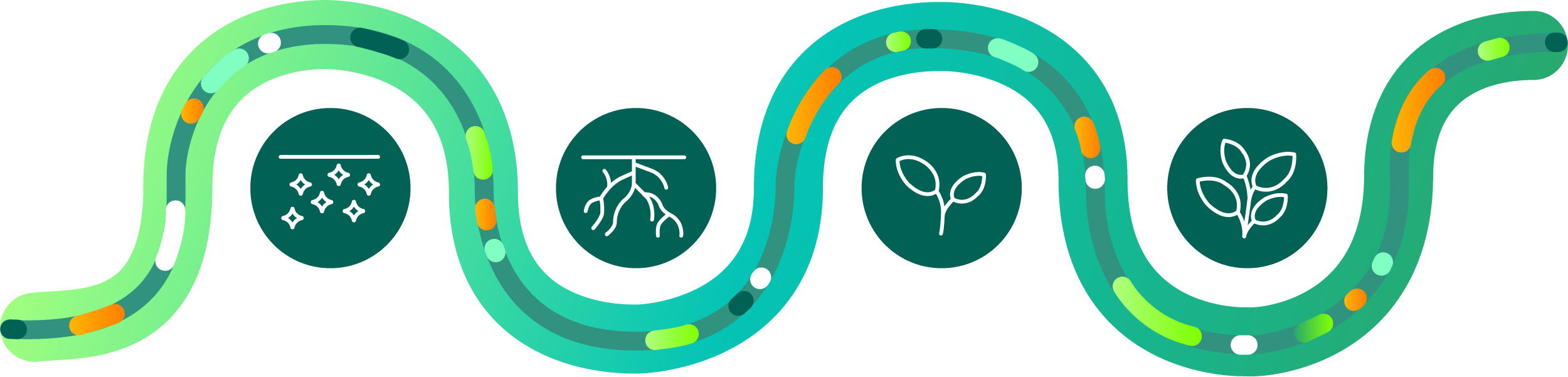 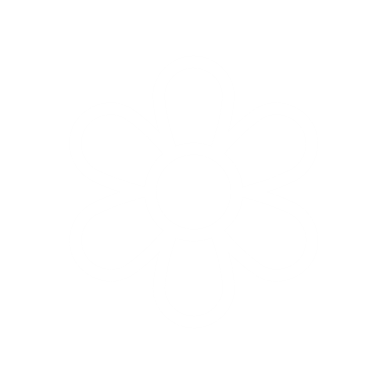 Discover your purpose
March 2025
Explore diverse perspectives
March 2025
Envision futures
April 2025
Test your impact
May 2025
Explore enterprise
May 2025
Shape your vision for change and a diversity of ideas that respond to your chosen brief, while carefully considering which ones are the most opportunistic. 

Capabilities:​​ Creativity, Courage, Collaboration
Consider what and how you might test your most promising ideas and how they can have the greatest impact.

Capabilities:​​ Creativity, Change, Communication
Explore the business and economic viability of your idea while delivering positive social and environmental impact.

Capabilities:​​ Courage, Change, Composure
Connect with your strengths and with your energy for change as you reflect on the world as it is, the world as it needs to be, and the brief that you care most about.

Capabilities:​ Care, Citizenship, Composure
Explore with different points of possibility, thinking about who you should work with and what you can do to better understand the context of your chosen brief. 

Capabilities:​​ Care, Curiosity, Critical Thinking
Broadening perspectives: Me/We/World
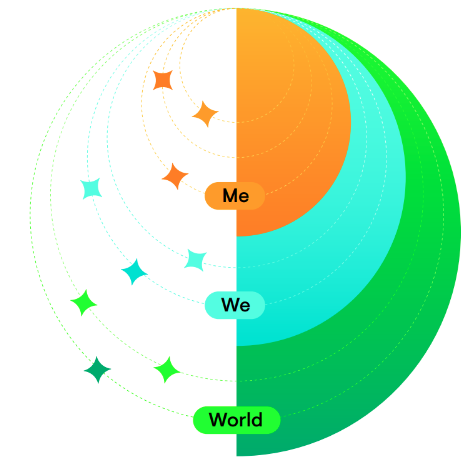 Living beings, e.g. a child, a bee, a river and a politian
Teams, communities & ecosystems
Our planet & its resources
Activity 1: Crafting your personal compass (15 min)
This activity has four parts:
Identify your personal values (e.g. honesty, justice, equality)
Discover your skills and talents  (e.g. drawing, cooking, coding)
Explore important experiences that have shaped who you are (e.g. reaching a milestone or having an important relationship or loss)
Map your support system of living beings (which can include humans, animals, plants and natural spaces)
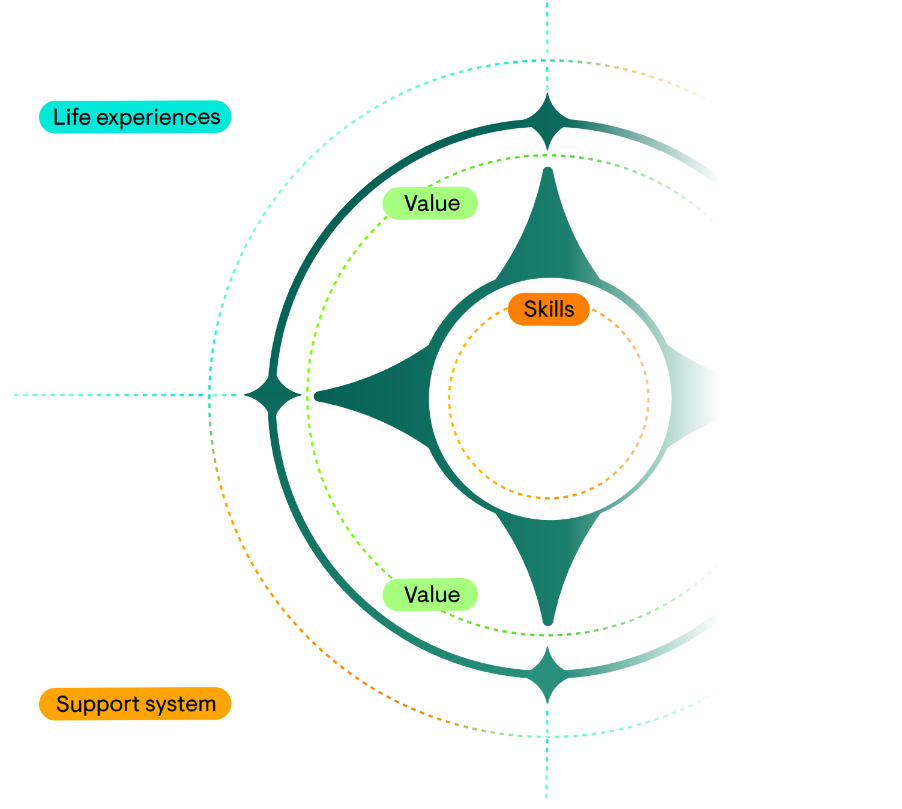 Shaping narratives: the story of me, we & now 
(optional activity)
Create a public narrative that connects you, your team, and your community to a Spark brief.
Community
The story of me is a personal story that demonstrates a connection to a Spark brief.  
The story of us is a collective story that highlights the shared purpose, goal, or vision of your team in connection to the Spark brief. 
The story of now describes the aspiration of a community or place, to make change happen through a call to action.
Story of we
Story of me
Urgency
Purpose
Story of now
Source: Marshall Ganz. 2009. What Is Public Narrative: Self, Us & Now (Public Narrative Worksheet). Working Paper.
A showcase
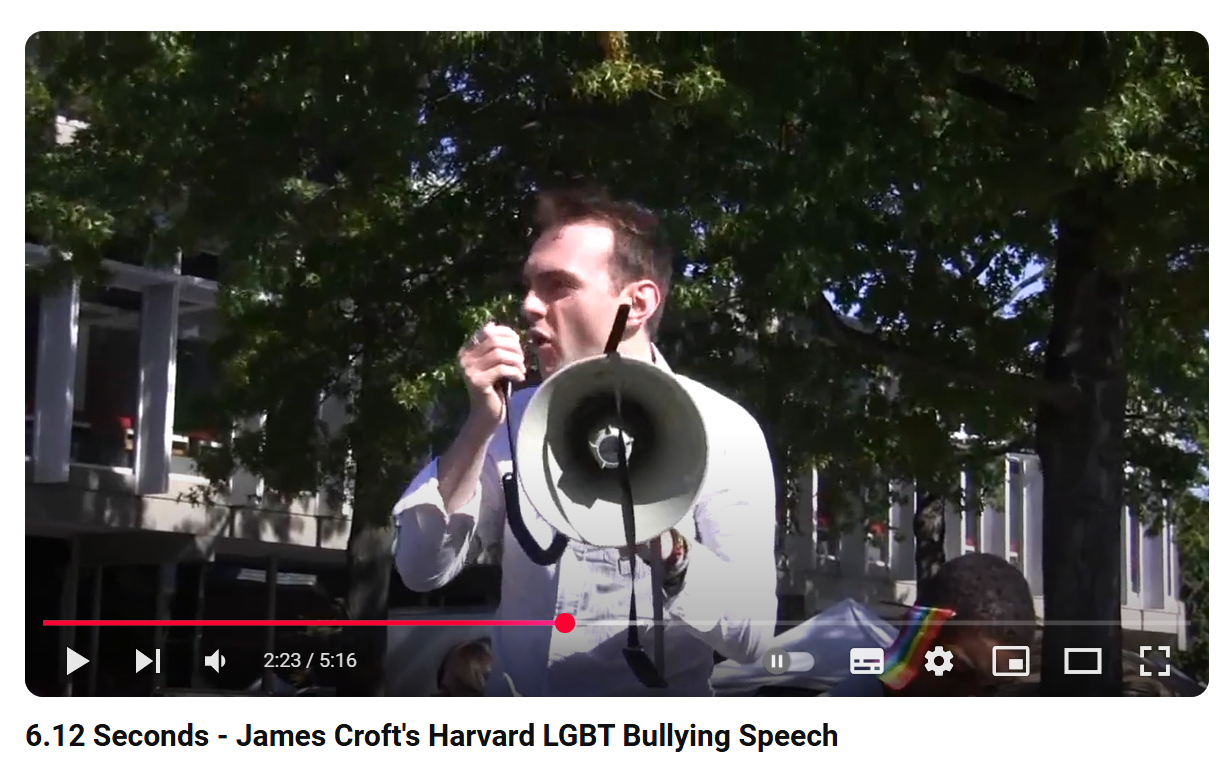 Available: https://www.youtube.com/watch?v=LM-fxPrSZZ8
Activities
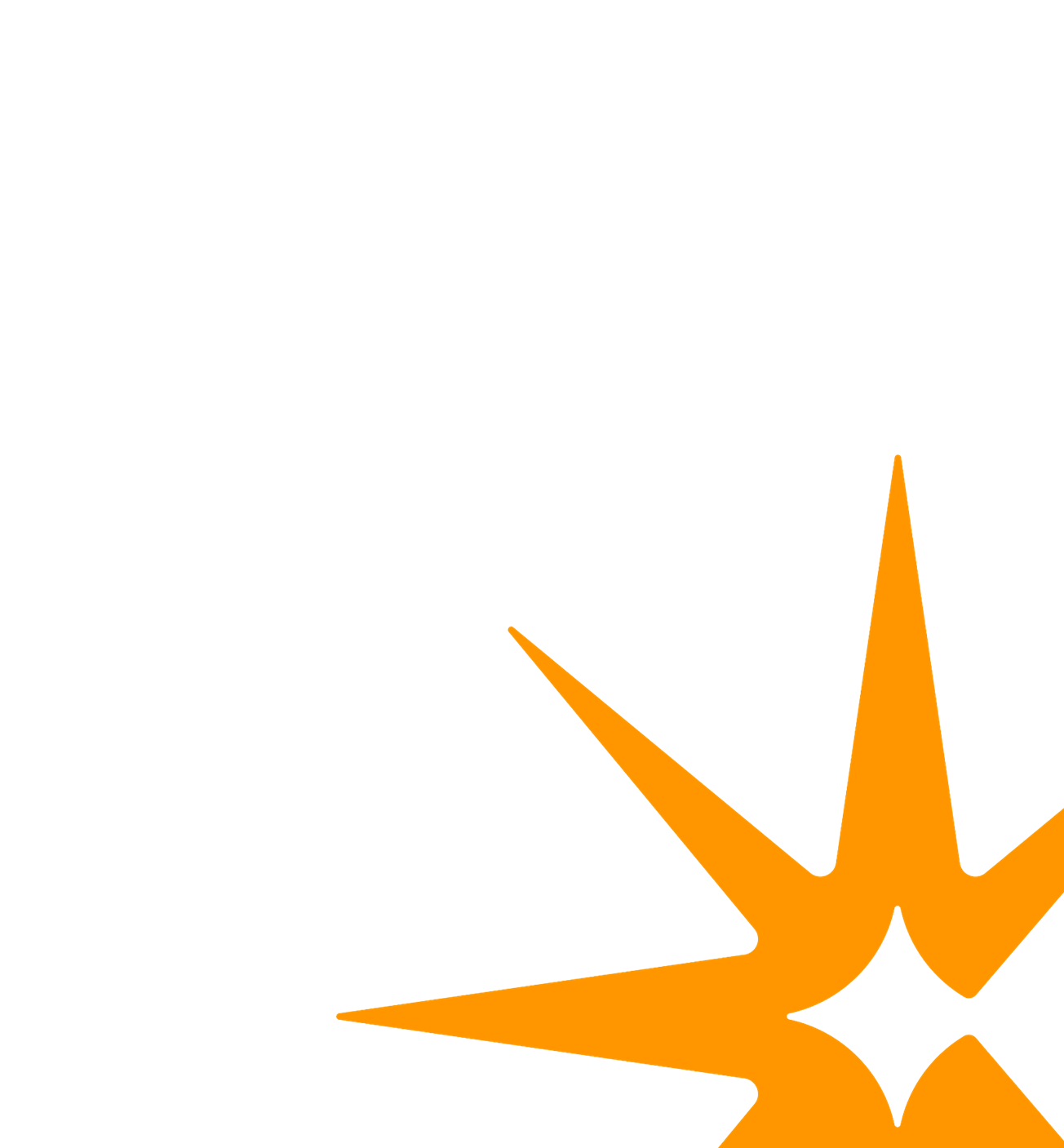 Workshop 1: Discover Your Purpose
Please read carefully
This is a template. 
Before you start working on this activity, please save a copy of this document to your own computer before working on it.
To download the template:
Click on File
Hover on Make a copy and click on Entire presentation
Give your document a new name (optional)
Navigate to and select a location to save your document under Folder
Click Make a copy
Now you’re ready to begin!
You can respond in the slides or in the speaker notes beneath each slide.
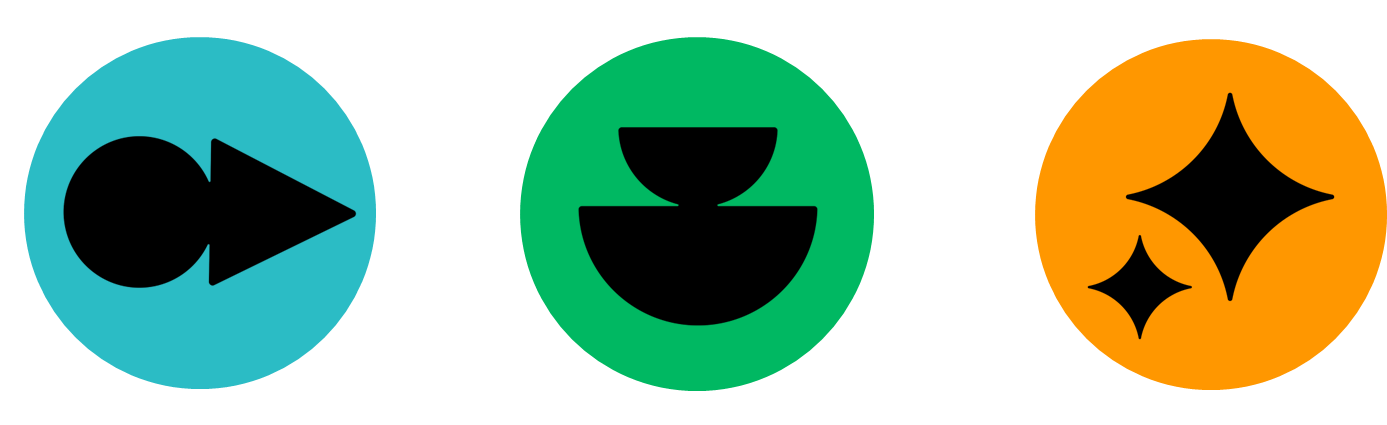 Crafting Your Personal Compass
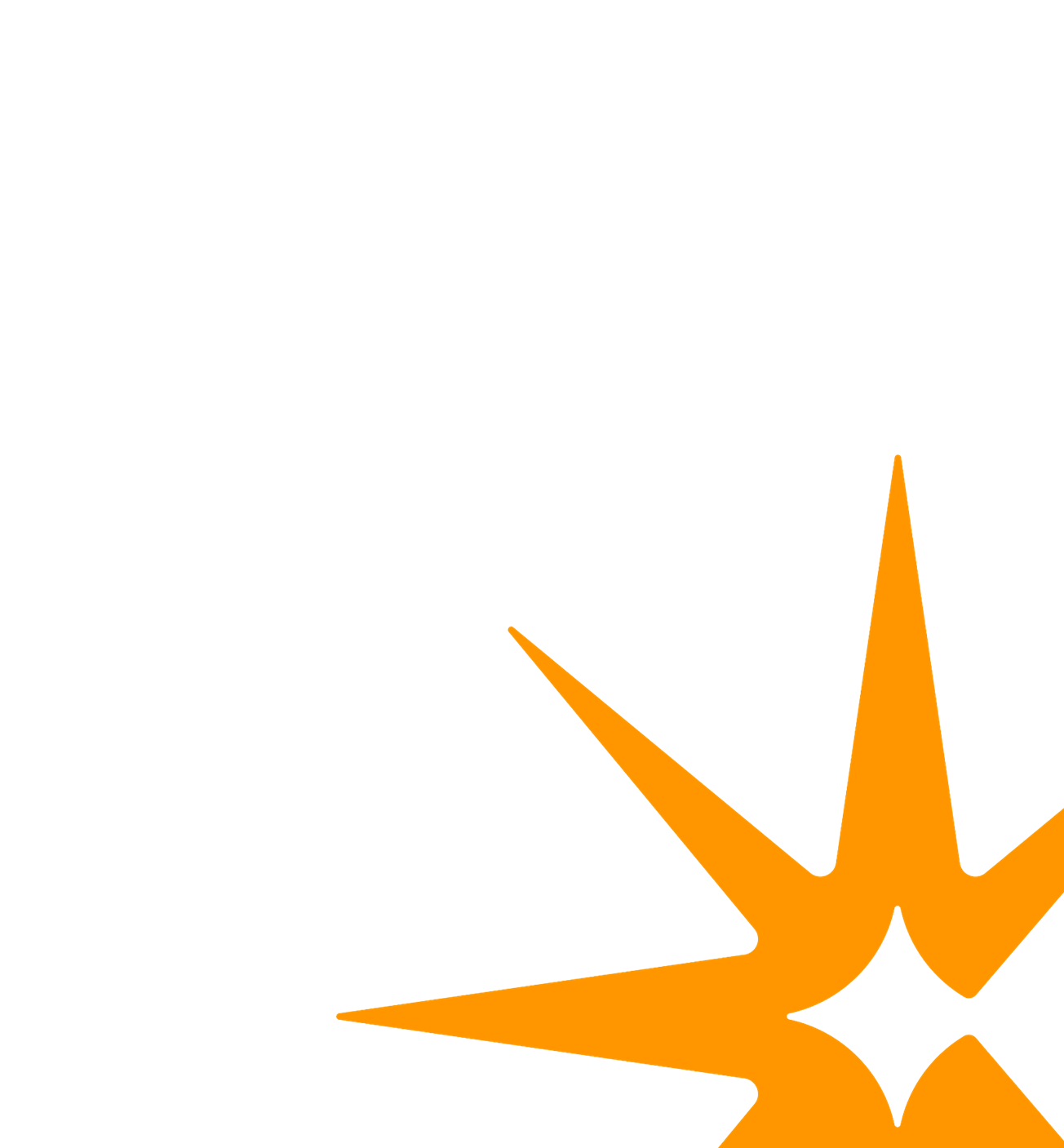 Activity 1
What is a personal compass?
A compass is a tool used to show direction, using a needle that points to the Earth's magnetic north pole.
A personal compass is a tool that provides an inner sense of direction. It helps you make choices that align with your values and motivations – your North Star. 
By recognising and embracing your personal values and strengths, you can navigate your life's journey with confidence and purpose.
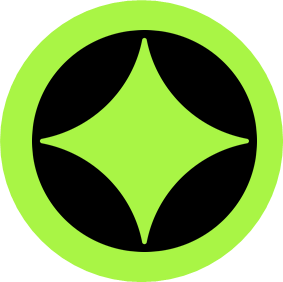 Parts of the personal compass
Your personal compass is made up of four parts: personal values, skills, life experiences and your support system.
By understanding and integrating these different parts, you’ll get clarity. You can navigate your own path and work towards a fulfilling and purposeful future – one that cares for all living things.
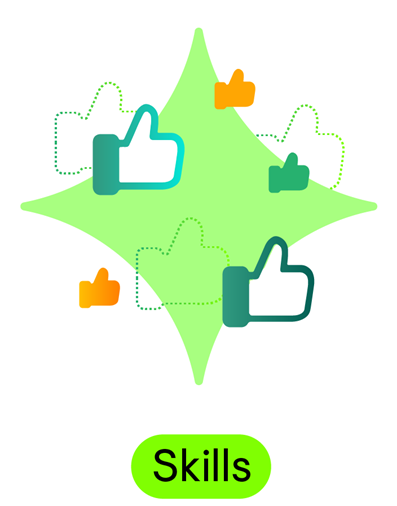 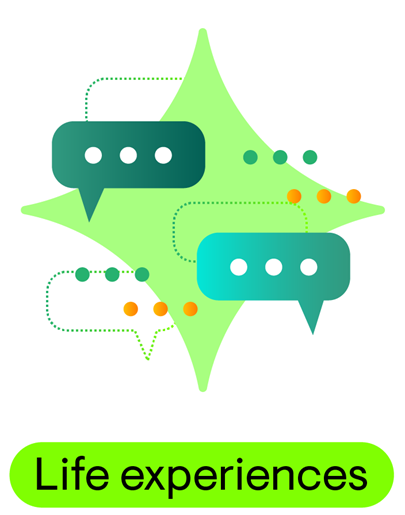 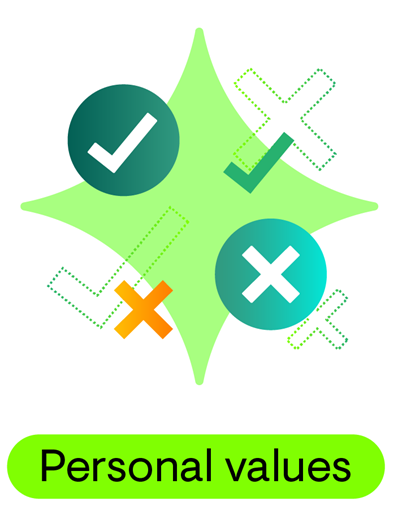 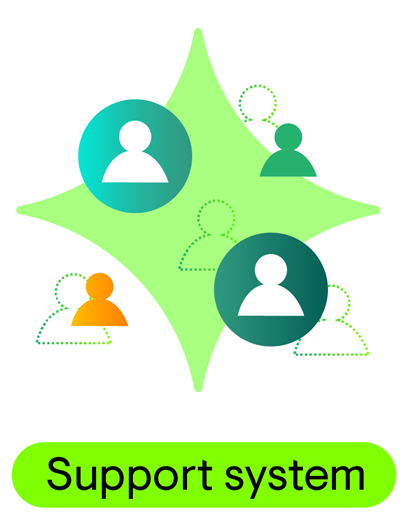 Reflection (optional)
How would you describe these different parts and can you give examples?
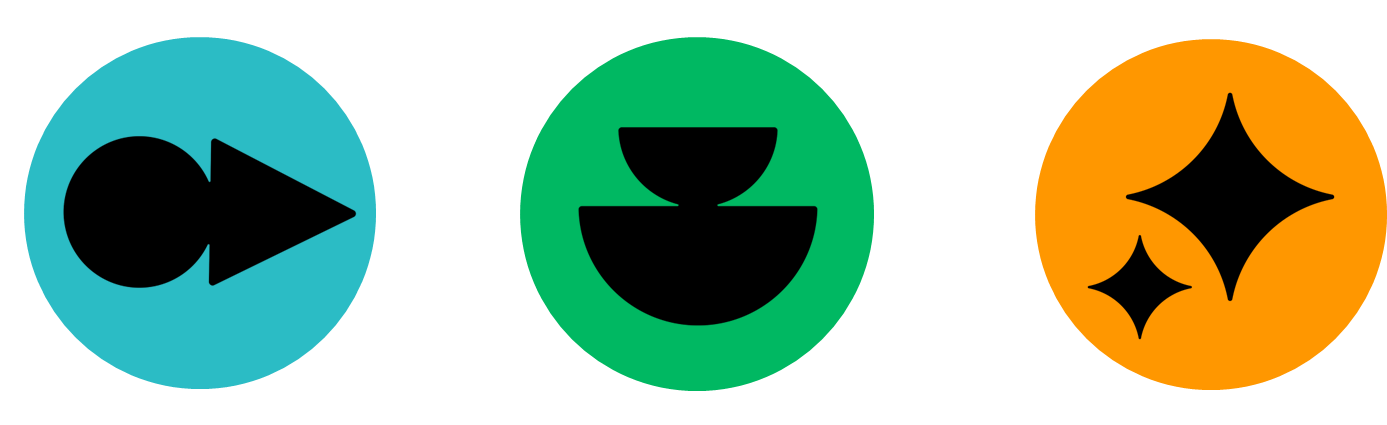 Parts of the personal compass (continued)
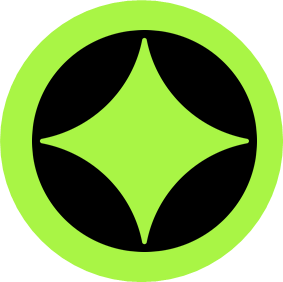 Instructions
This activity has four parts. We encourage you to try each part in this workshop session, even if you don’t have time to complete them, as you’d likely want to revisit these after the workshop and develop them further. 
Part A: Identify your personal values  
Part B: Discover your skills and talents 
Part C: Explore important experiences that have shaped who you are.
Part D: Map your support system of living beings (which can include humans, animals, plants and natural spaces).
As you do these parts, record your insights in the compass provided on the next slide (or create your own). 
If you are participating in this learning journey as a team, we recommend collating these in one collective compass after every member has done their own.
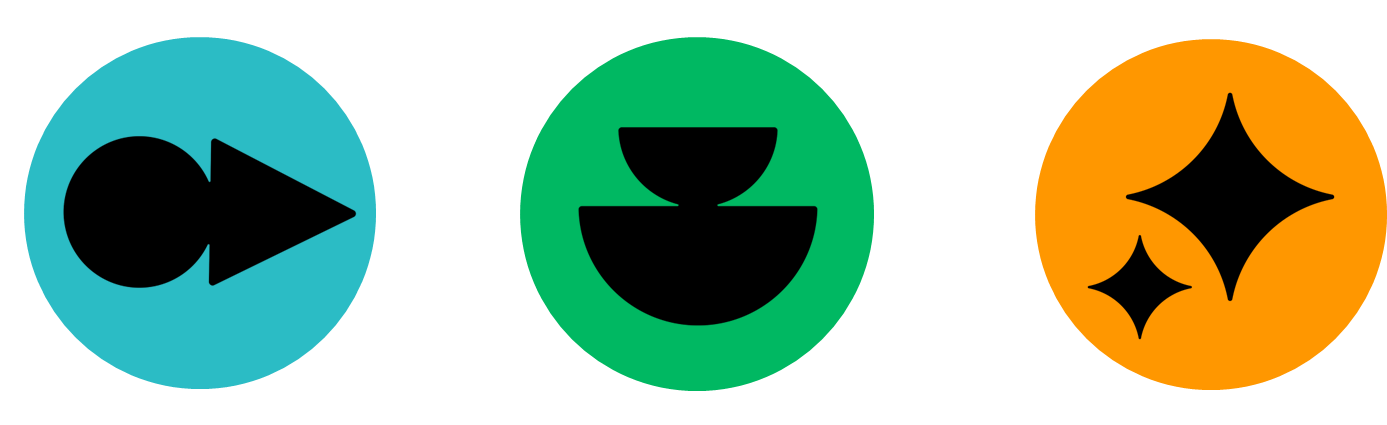 Personal compass
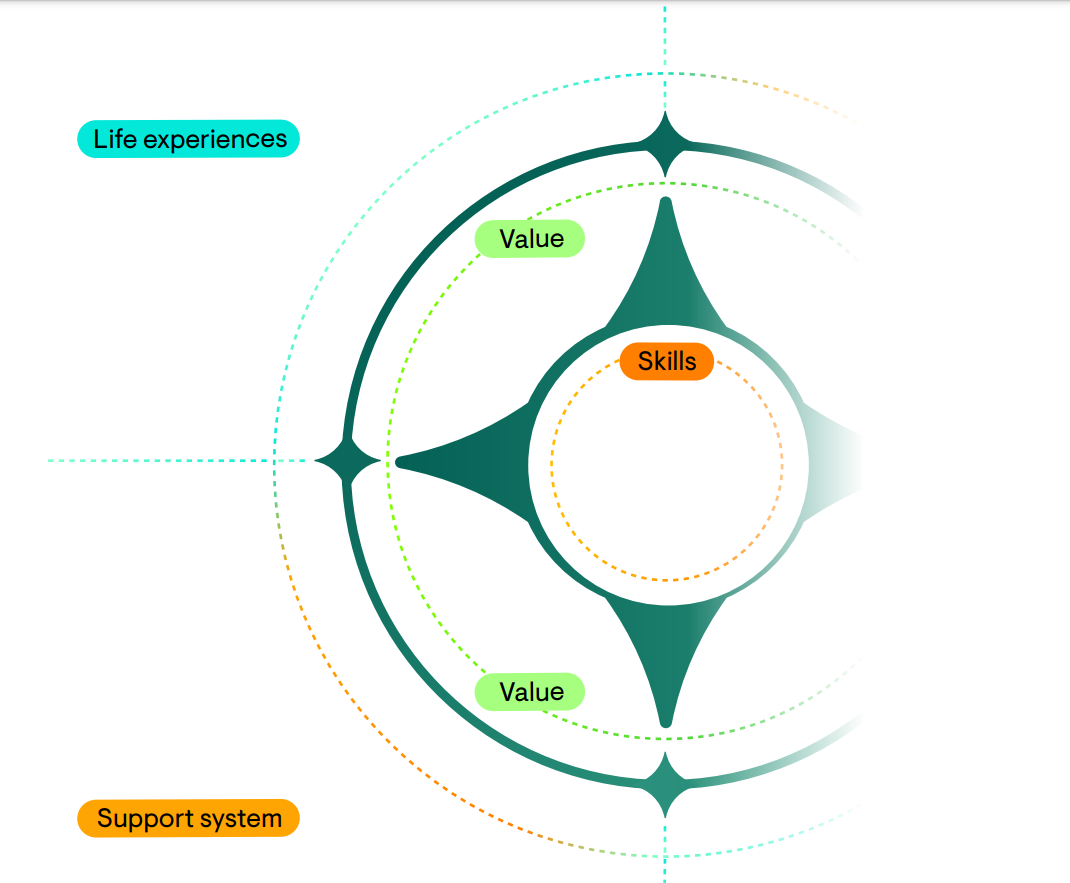 [Insert text here]
[Insert text here]
[Insert text here]
[Insert text here]
Team compass (if applicable)
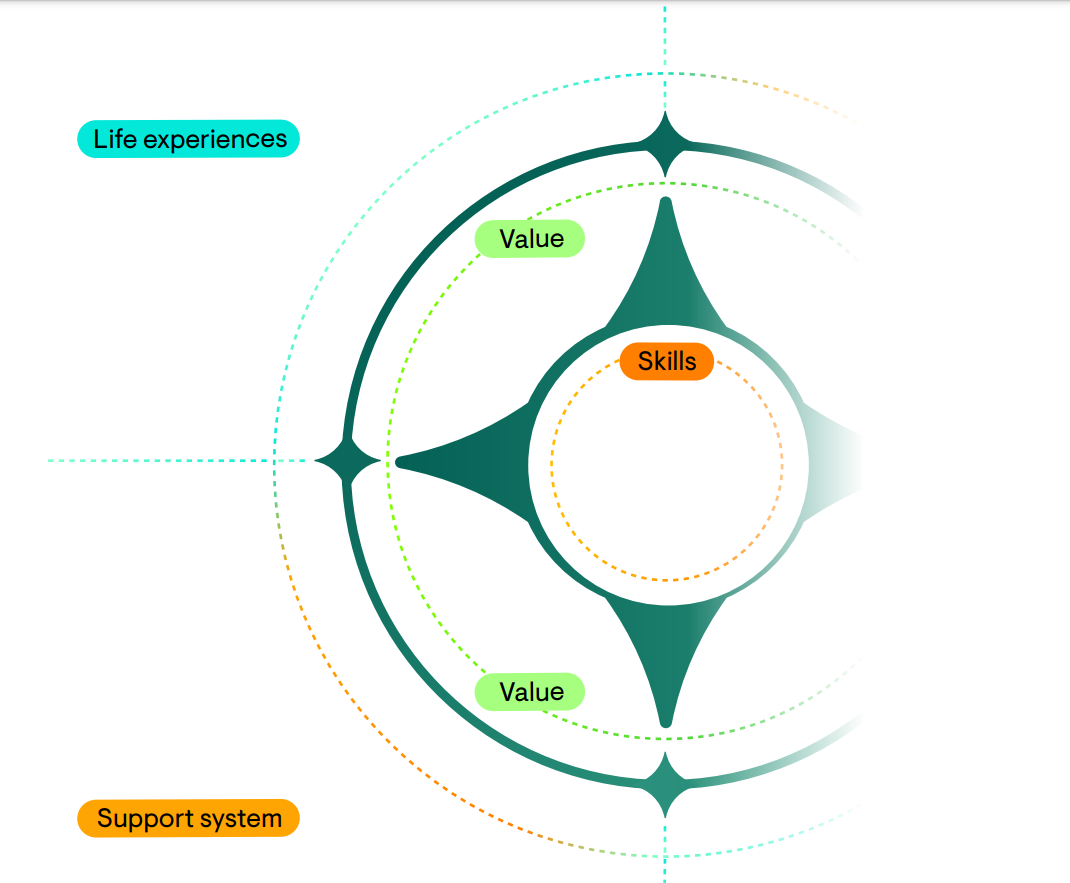 [Insert text here]
[Insert text here]
[Insert text here]
[Insert text here]
Activity 1
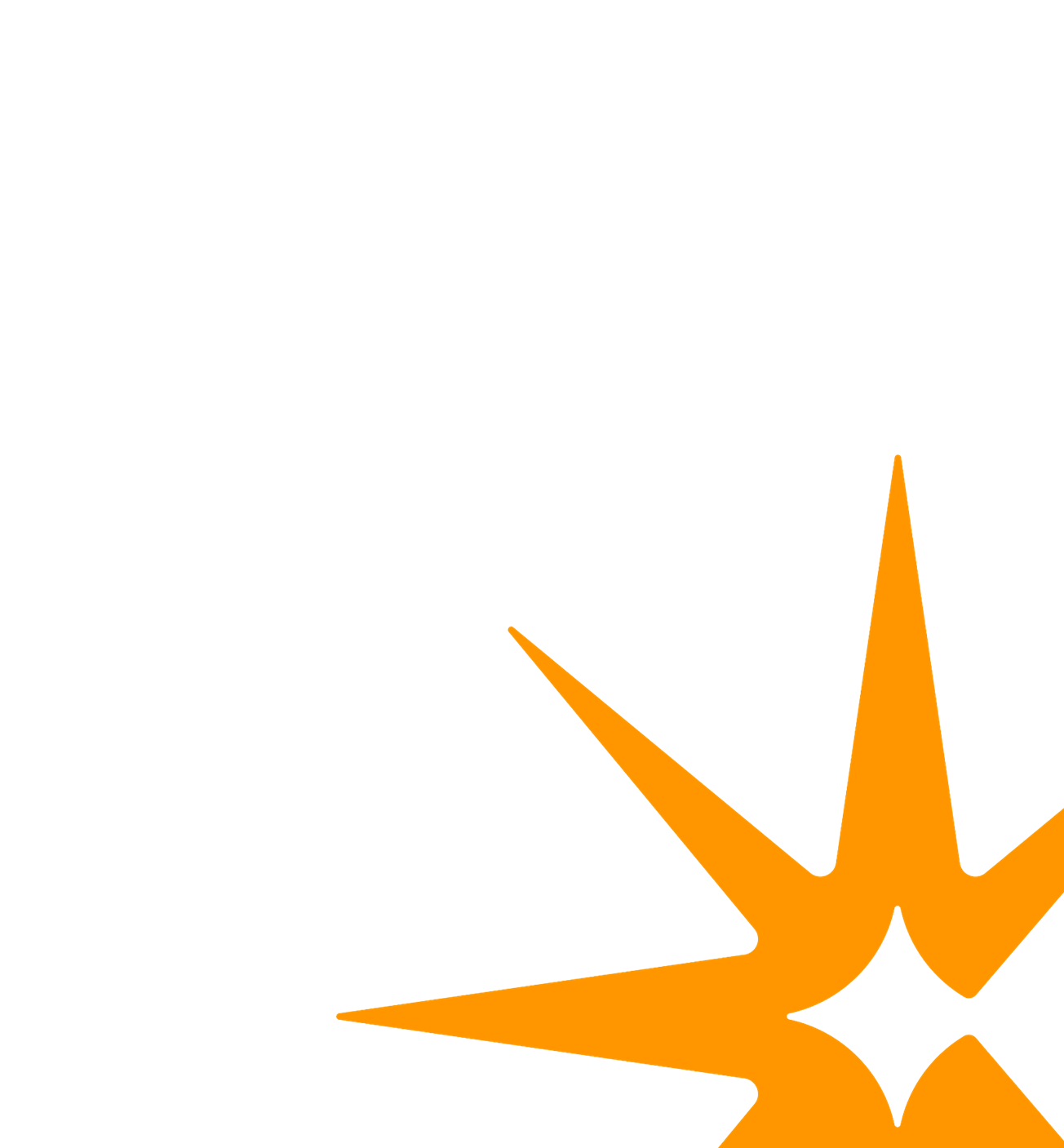 Part 1: Values
Part 1: Finding your values
Recognising your values is an important first step in finding your purpose. As an example, the RSA has five values that underpin everything we say and do, how we work with our partners, design our policies, and the lens through which we design our projects and interventions. We are open, optimistic, courageous, rigorous, and enabling.
In this activity, you are asked to identify and reflect on the key values that shape your day-to-day decisions. Choose up to ten values that resonate with you. 
A list of possible values and their descriptions are listed in the next few slides, but feel free to include any others that are meaningful to you. You may find it useful to highlight the values that are meaningful to you in the slides as you read through them. 
Once you have your selected values, put them into your compass template (in slide 15).
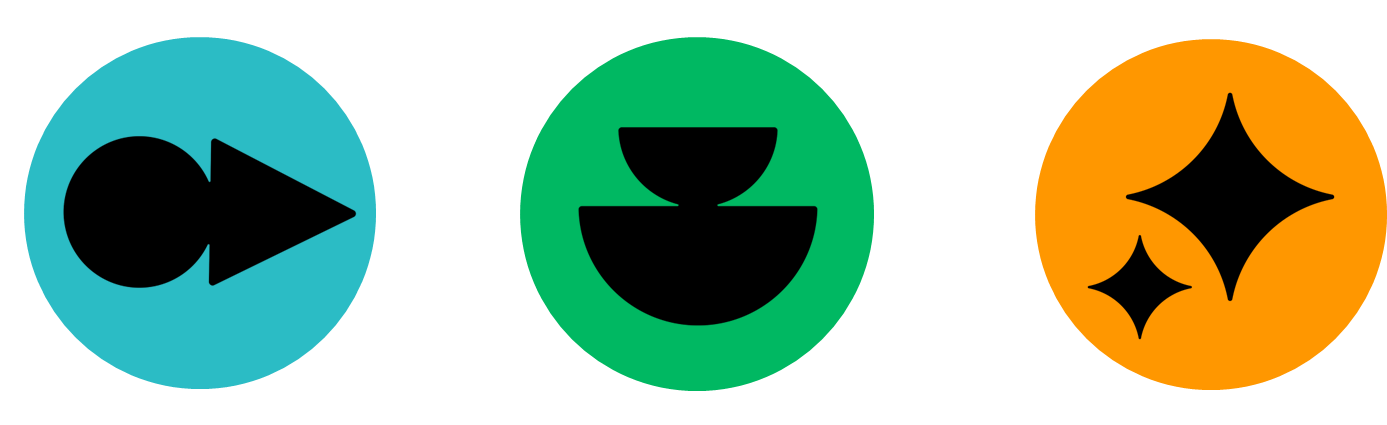 Part 1: Finding your values (continued)
Creativity: the ability to transcend traditional ideas, rules, patterns or relationships; originality 
Decisiveness: displaying no or little hesitation; resolute; determined 
Discipline: behaviour in accord with rules of conduct; behaviour maintained by training and control 
Diversity: the inclusion of different types of people 
Effectiveness: producing a purpose; producing the intended or expected result 
Efficiency: able to accomplish something with the least waste of time and effort 
Enabling: give (someone) the authority or means to do something; make it possible for 
Excellence: possessing outstanding quality or superior merit; remarkably good 
Faith: belief in God or in the doctrines or teachings of religion
Freedom: the power to determine action without restraint 
Fun: what provides amusement or enjoyment 
Generosity: readiness or liberality in giving 
Grace: favour or goodwill; unmerited divine assistance 
Gratitude: the quality or feeling of being grateful or thankful 
Growth: development from a simpler to a more complex stage 
Harmony: when people are able to work together 
Health: the condition of being sound in body, mind or spirit 
Honesty: uprightness and fairness; truthfulness, sincerity, or frankness 
Honor: high respect, as for worth, merit or rank
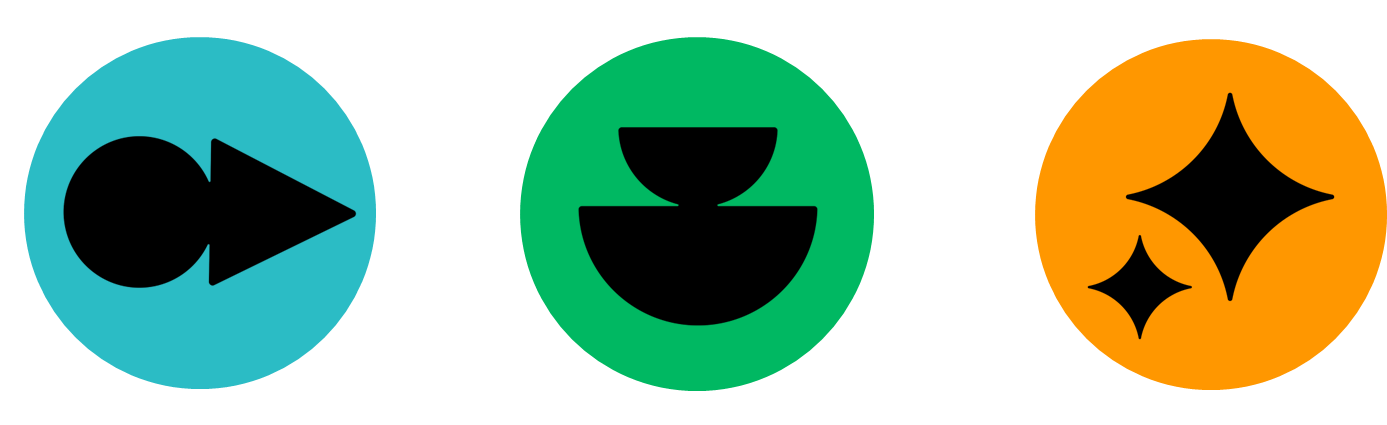 Part 1: Finding your values (continued)
Humility: freedom from pride or arrogance 
Imagination: creative ability; ability to face and resolve difficulties; resourcefulness 
Independence: freedom from the control, influence, support, or aid of others 
Innovation: the introduction of something new 
Integrity: firm adherence to a moral code and ethical principles; honesty 
Intelligence: capacity for learning, reasoning, and understanding; aptitude in grasping truths, relationships, facts, meanings, etc. 
Justice: righteousness, equitableness, or moral rightness 
Kindness: having, showing, or proceeding from benevolence; indulgent, considerate, or helpful; humane
Learning: knowledge or skill acquired by instruction or study 
Love: strong affection for another 
Loyalty: faithfulness to commitments or obligations 
Open: not concealing one's thoughts or feelings; frank and communicative 
Optimistic: hopeful and confident about the future
Passion: intense, driving, or conviction 
Perseverance: to achieve something despite difficulties or failure 
Power: ability to act or produce an effect; authority 
Professionalism: the conduct, behaviour and attitude of someone in a work or business environment 
Prosperity: a successful, flourishing, or thriving condition, especially in financial respects; good fortune
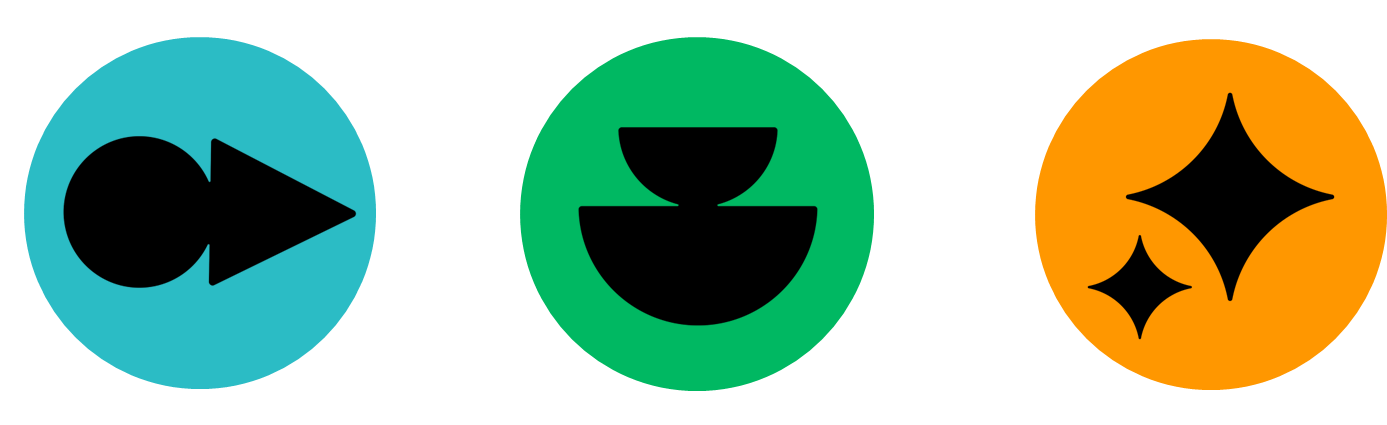 Part 1: Finding your values (continued)
Purpose: the reason why something exists or is done, made, used, etc. 
Quality: character with respect to fineness or degree of excellence 
Recognition: special notice or attention; the acknowledgment of achievement, service, merit, etc. 
Relationships: a connection, association, or involvement with those you care about 
Respect: high regard; proper acceptance or courtesy; acknowledgment 
Responsibility: the state of being answerable or accountable for something within one’s power, control, or management 
Rigorous: extremely thorough and careful 
Risk taking: the willingness to embrace challenges that may be hazardous
Security: freedom from fear and anxiety 
Service: contribution to the welfare of others 
Spontaneity: arising from a natural impulse or tendency; unplanned 
Stability: steadfastness; constancy, as of character or purpose 
Success: the accomplishment of one’s goals; the attainment of wealth, position, or honours 
Teamwork: coming together with others, work done in collaboration with each doing their part 
Tolerance: a fair, objective, and permissive attitude toward opinions, beliefs, and practices that differ from one’s own 
Trust: reliance on the integrity, strength or ability of a person or thing; confidence 
Wisdom: knowledge of what is true or right, coupled with just judgment as to action; discernment, or insight
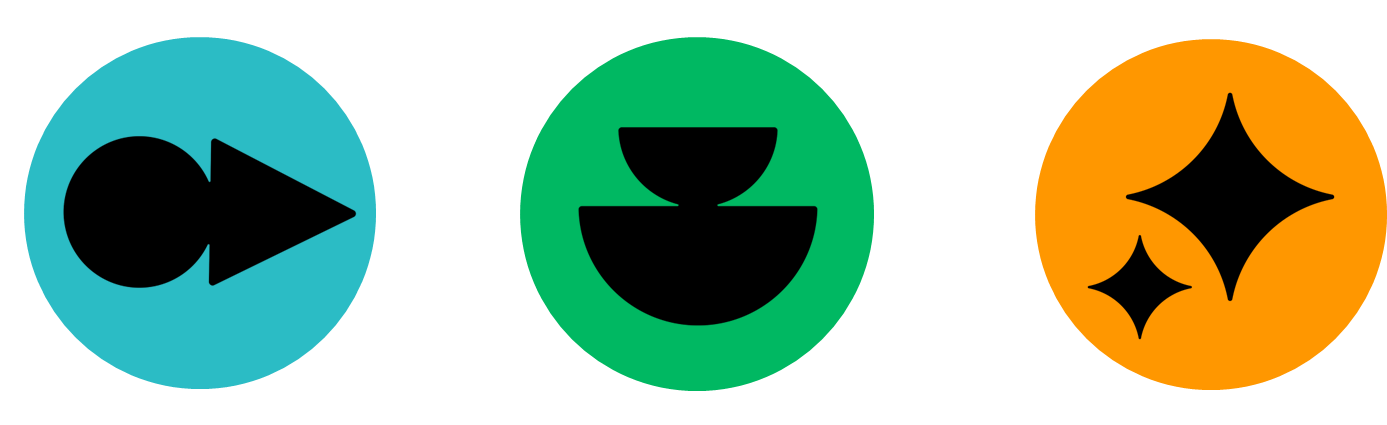 Reflection (optional)
Note down your personal values and think about the following questions:
When have these values shown up in your life? How do you act on them?
Do these values make you feel good about yourself? 
Would you want to tell your values to people you respect and admire? 
Do these values represent things you would support, even if your choice isn't popular, and it puts you in the minority? Have you done this in the past?
What do your selected values tell you about how you view yourself, your relationship with others, and the planet? 
Record your thoughts and, if you like, speak to your friends, family and role models about your values. Remember you should only share what you are comfortable sharing. This is your story, and you get to shape it!
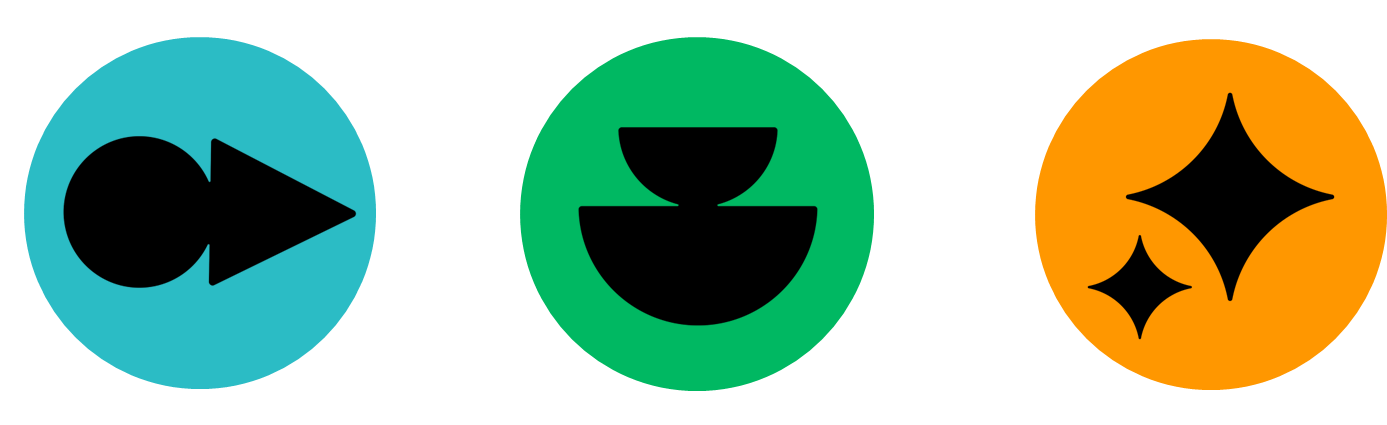 Activity 1
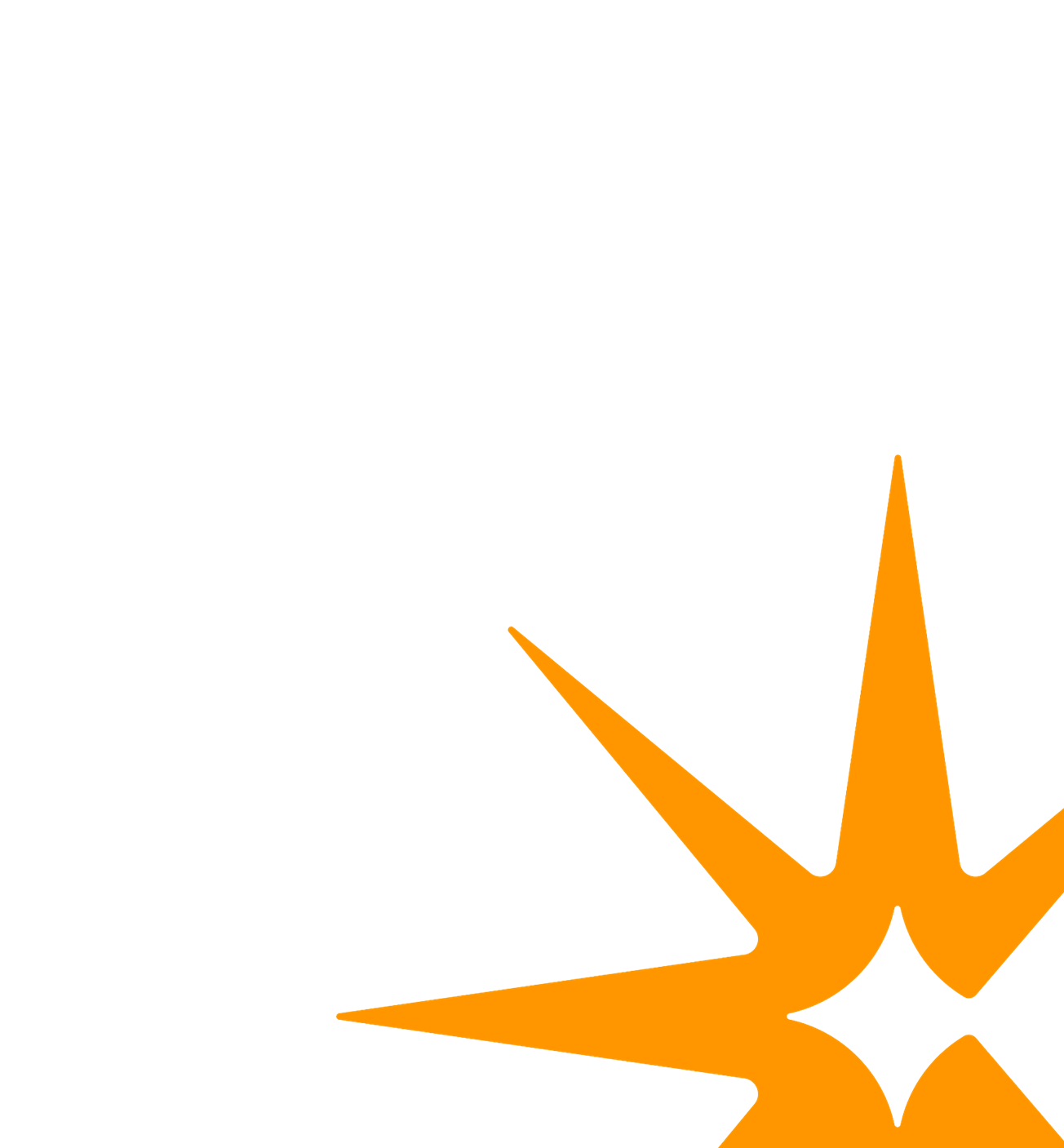 Part 2: Skills
Part 2: Discover your skills & talents
Skills are abilities that you develop and get better at as you practice them, like playing a sport, writing and more. Talents are natural abilities that emerge without formal training or practice (but can also be strengthened by paying attention to them). Identifying your skills and talents is essential, as it helps you understand what you do well (your strengths) and where you might need support. 
In this activity, you are asked to identify your strengths. First reflect on the following questions:
What are some things I do really well? 
When do others ask you for help? Why?   
Next, select up to six core skills or talents that you already have. We’ve provided a list on the next slide, but you can also add others that are not on the list.
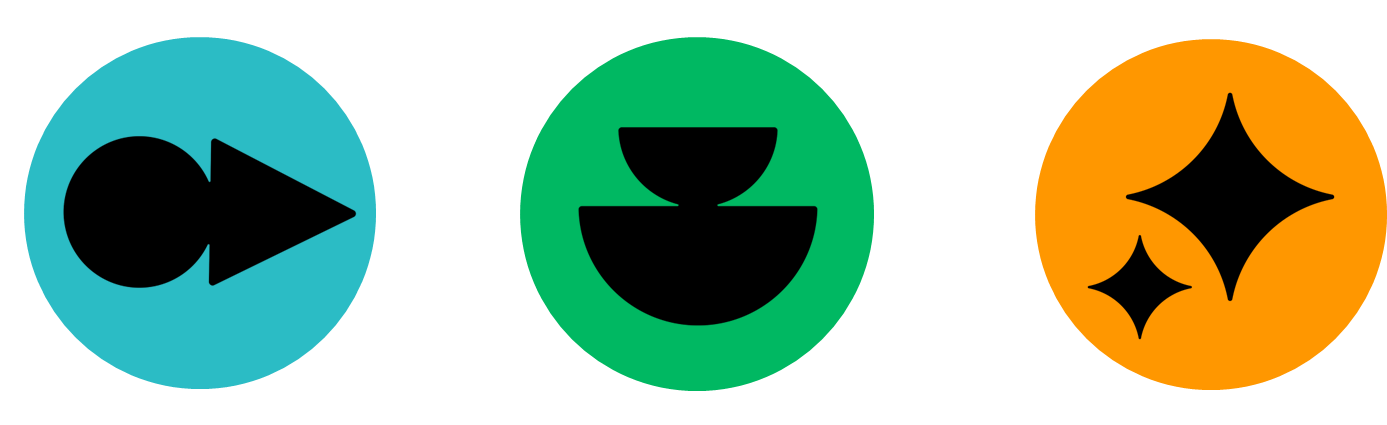 Part 2: Discover your skills & talents (continued)
You may find it useful to highlight the skills you can confidently apply to everyday life as you read through the list below. Once you have your selected your skills, put them into your compass template (in slide 15).
analytical thinking
problem-solving
evaluating evidence
synthesising information
recognising bias
seeing the world from another’s perspective
caring for non-human beings
active listening
respecting diversity
environmental stewardship
idea generation
coming up with new ways of doing things
experimenting
self-confidence
embrace changing environments
risk-taking
standing up for others
influencing others
advocating for myself
conflict resolution
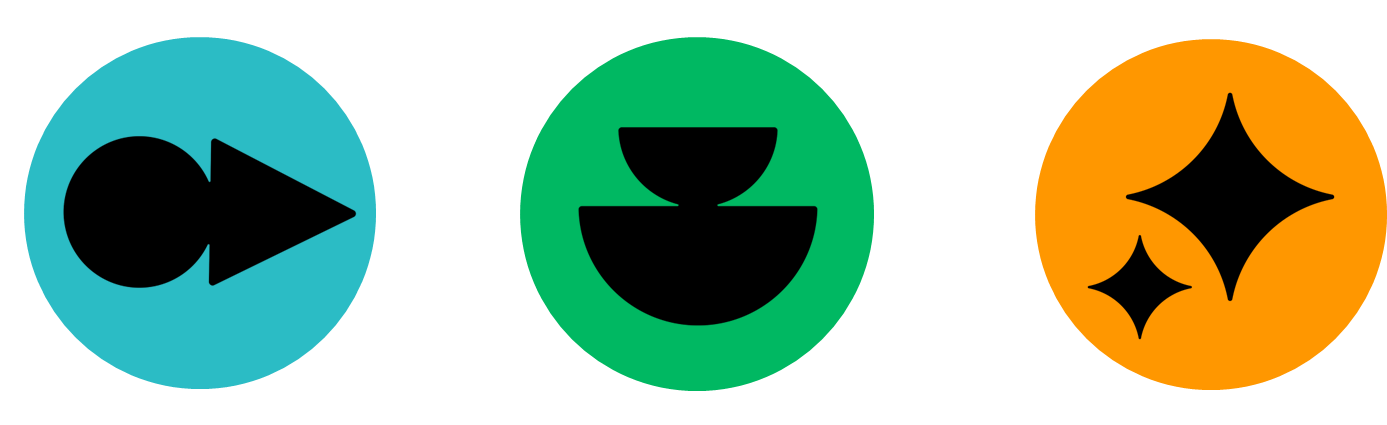 Part 2: Discover your skills & talents (continued)
storytelling
taking initiative
seeing patterns in different pieces of information
continuous learning
emotional intelligence
playfulness
mindfulness
comfort with silence
observation
building trust
working well with others
supporting others in overcoming weaknesses
asking for help
asking questions
open-mindedness
research
changing my mind if I am presented with new information
community engagement
advocating for others
cross-cultural awareness
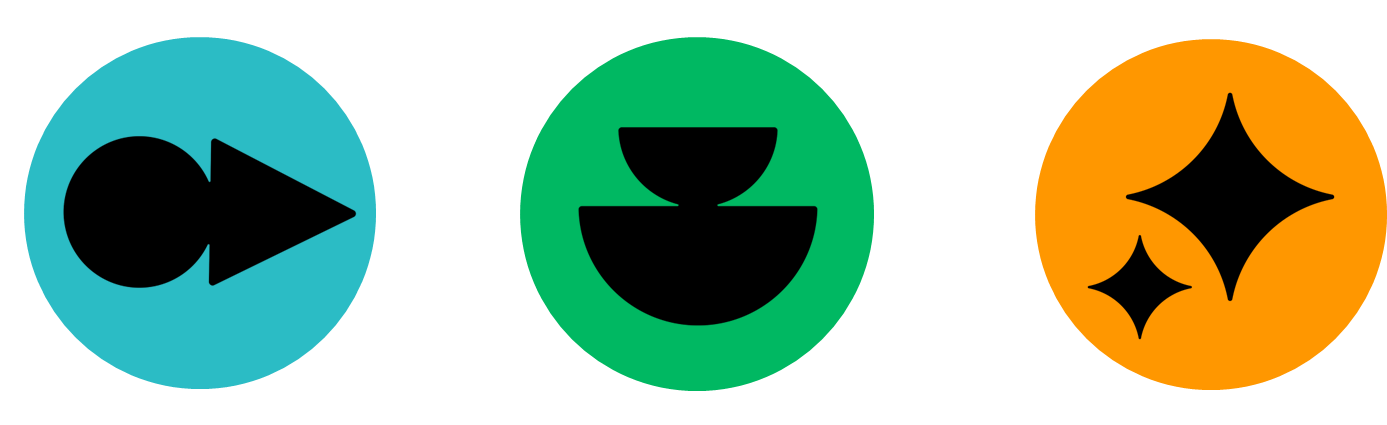 Activity 1
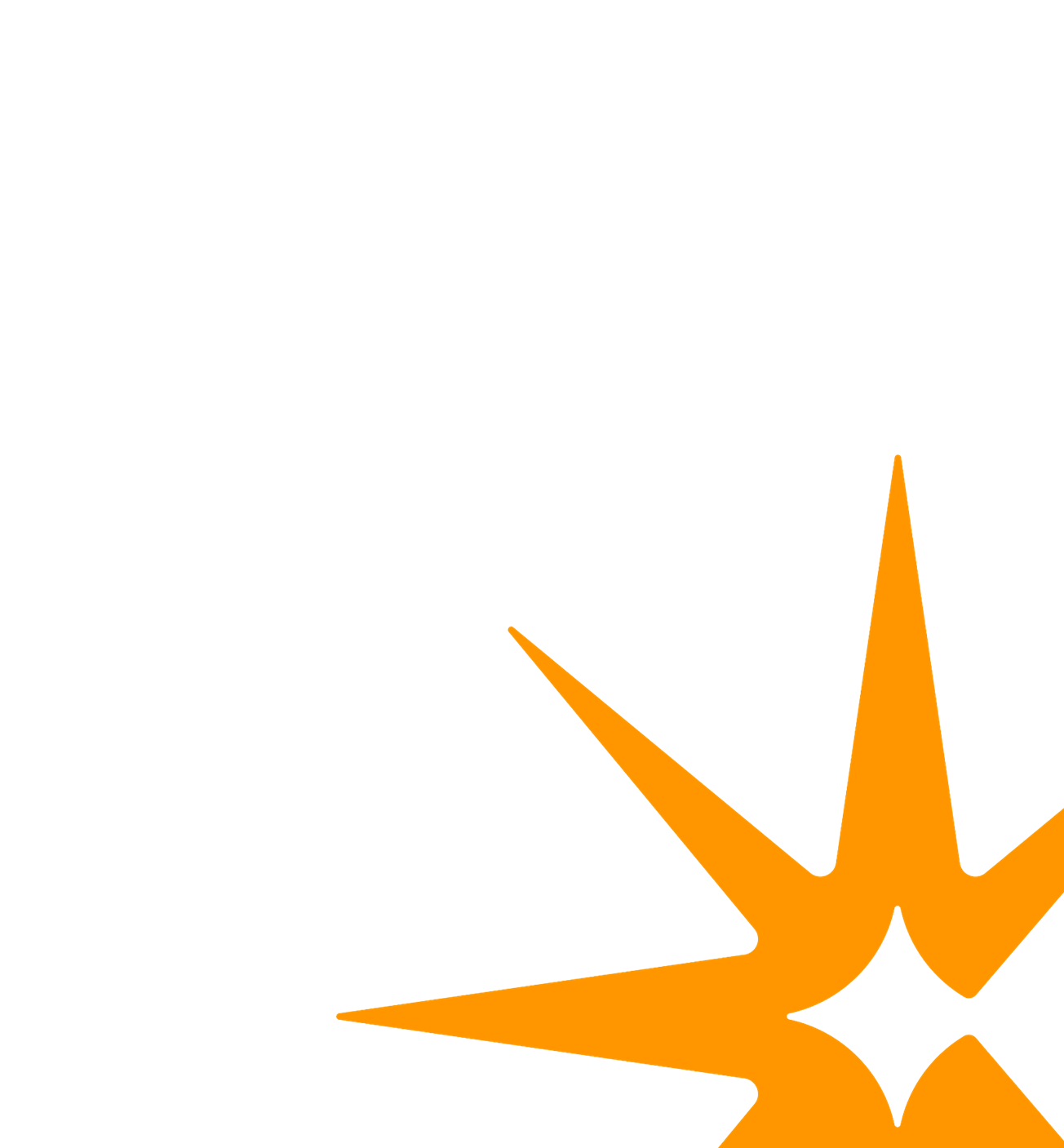 Part 3: Experiences
Part 3: Mapping your life’s journey: important experiences
The next step is to consider your experiences and how they have shaped who you are. In this section, you are asked to create something that shows (not tells) your life’s journey. 
Although you do not have to share your creation with others if you are not comfortable doing so, we encourage you to create something for yourself. 
First reflect on your life until now. While reflecting, you may want to find some materials (even just a pen and paper) to create a visual representation of your life’s journey. Some prompts to help you reflect on your journey are provided in the next slide.
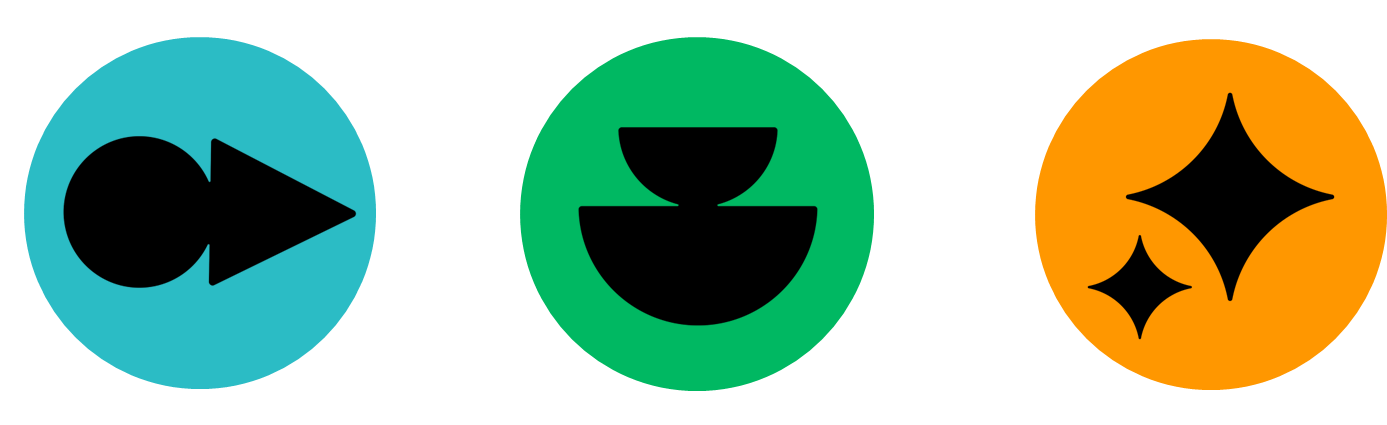 Part 3: Mapping your life’s journey (continued)
Some prompts to help you reflect: 
What are the important events, conversations, decisions, realisations and achievements that most guided your actions or how you behave today? 
What are the difficult challenges you experienced along the way that impacted your life’s course? 
What were the important moments of joy and happiness in your life? 
What projects or interests have you pursued or gone back to over time? What patterns do you see in your life’s journey? 
What kinds of things have you not had a chance to do, or been afraid to explore until now?
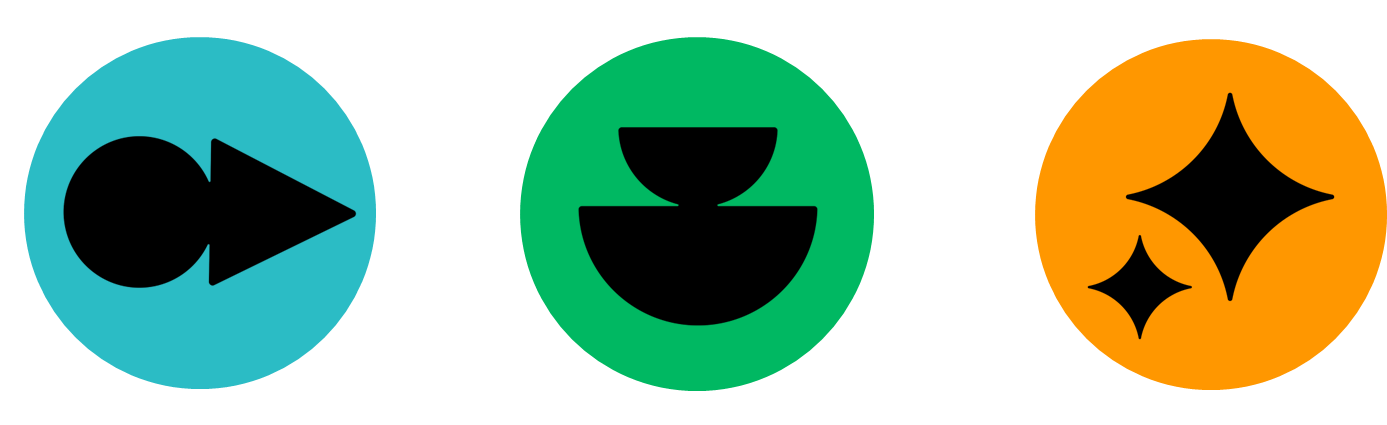 Example of a journey map
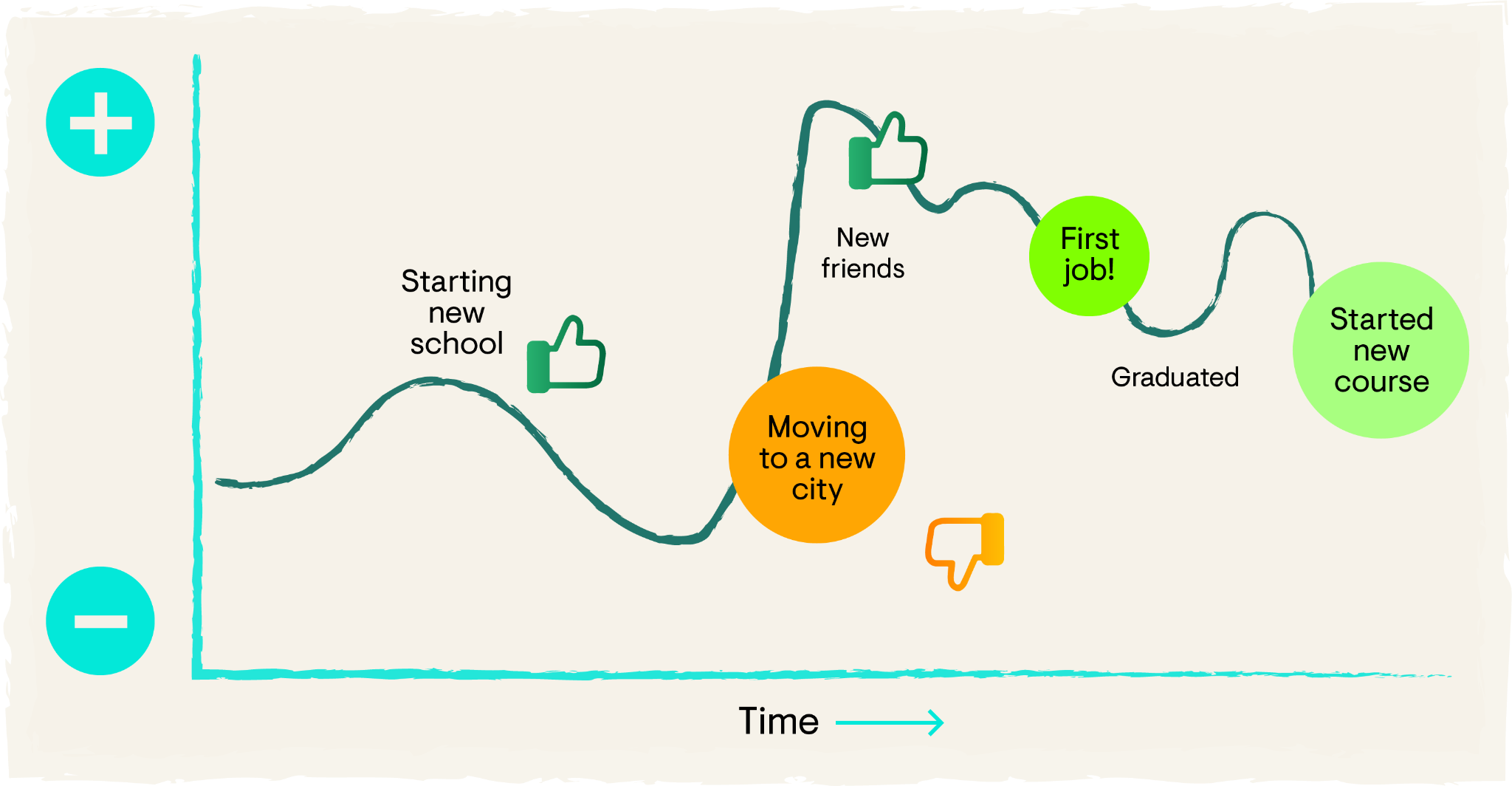 Part 3: Mapping your life’s journey (continued)
We encourage you to record your thoughts in the compass template (slide 15) and, if you like, put a picture of your creation in this slide deck. 
We also recommend keeping the representation of your life journey somewhere visible, and adding new events and reflections regularly.
If you are participating in this learning journey as a team: We recommend sharing your life journey with each other (as much as you are comfortable sharing) to understand who you are as a collective, and what diverse experiences have shaped the strengths and mindsets you will all bring together.
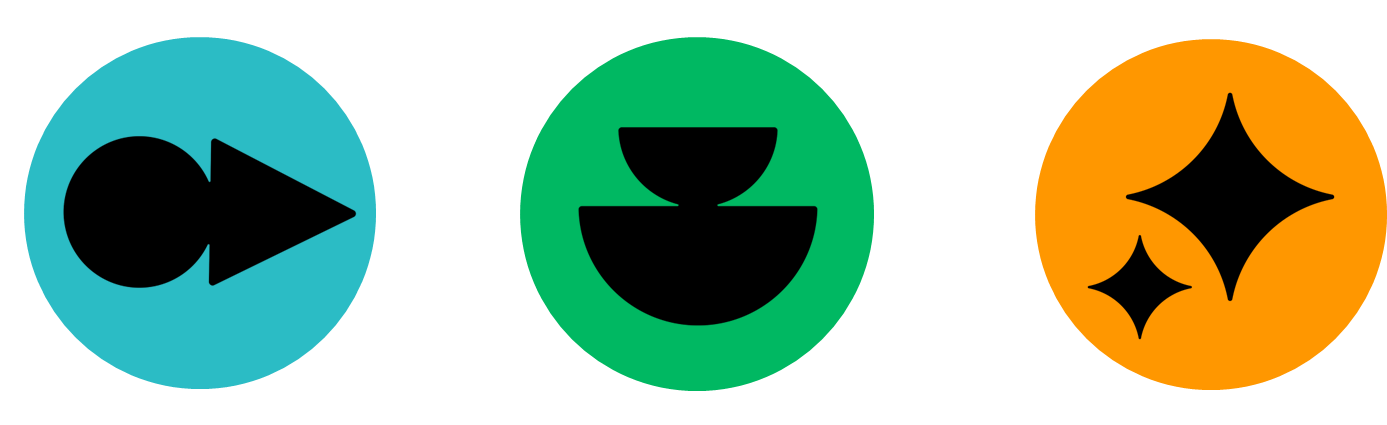 Activity 1
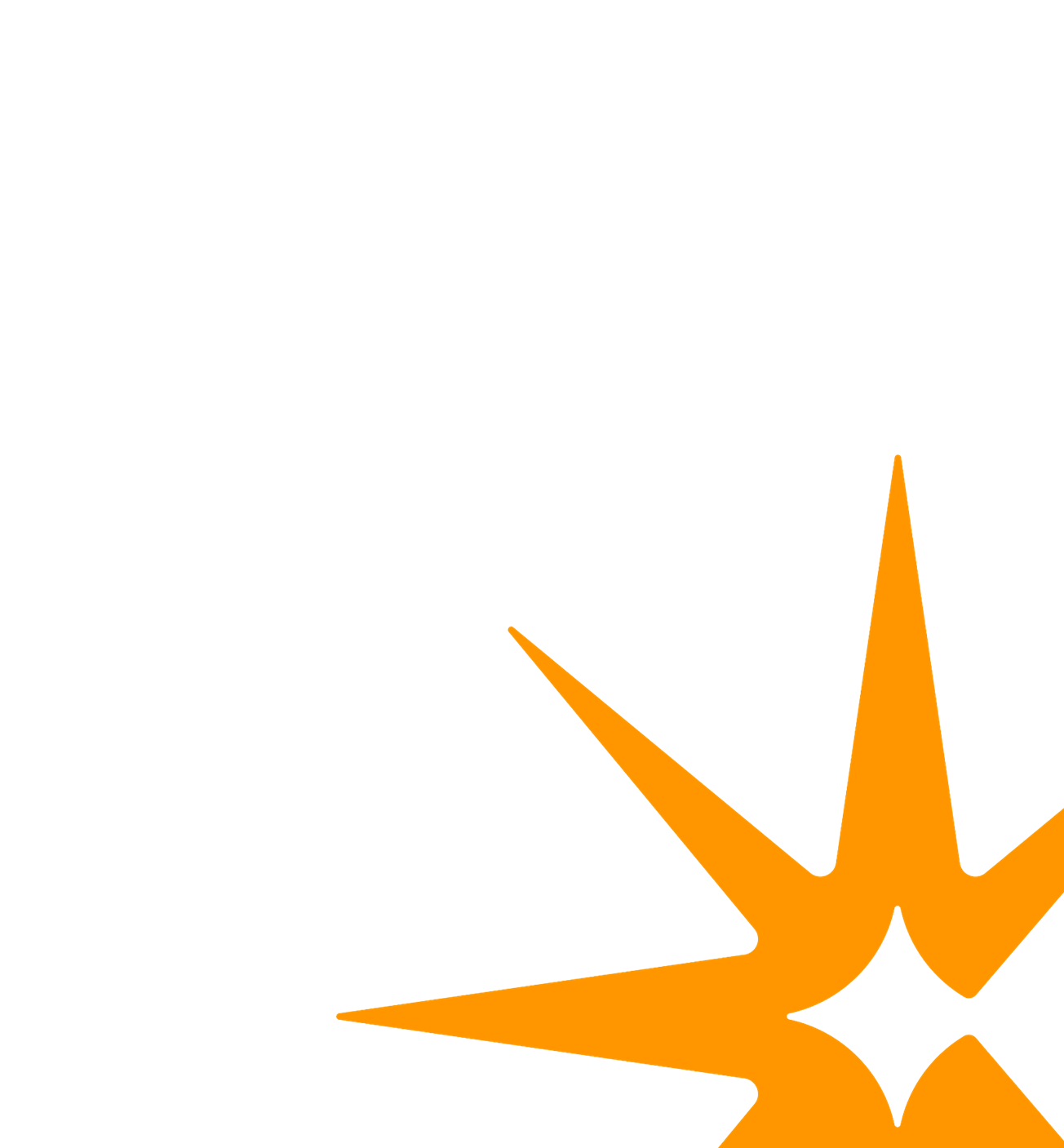 Part 4: Support system
Part 4: Mapping your support system: key relationships
Identifying those who support you is crucial for navigating the world successfully. In this exercise, you are asked to create a mind-map with yourself in the centre and other living beings (humans, animals, plants and natural spaces that support you in different ways) mapped around you.  
The purpose of this exercise is to help you create a visual map of the relationships that sustain and motivate you. Remember, you do not have to share your creation with others if you are not comfortable doing so, but we encourage you to create something for yourself.
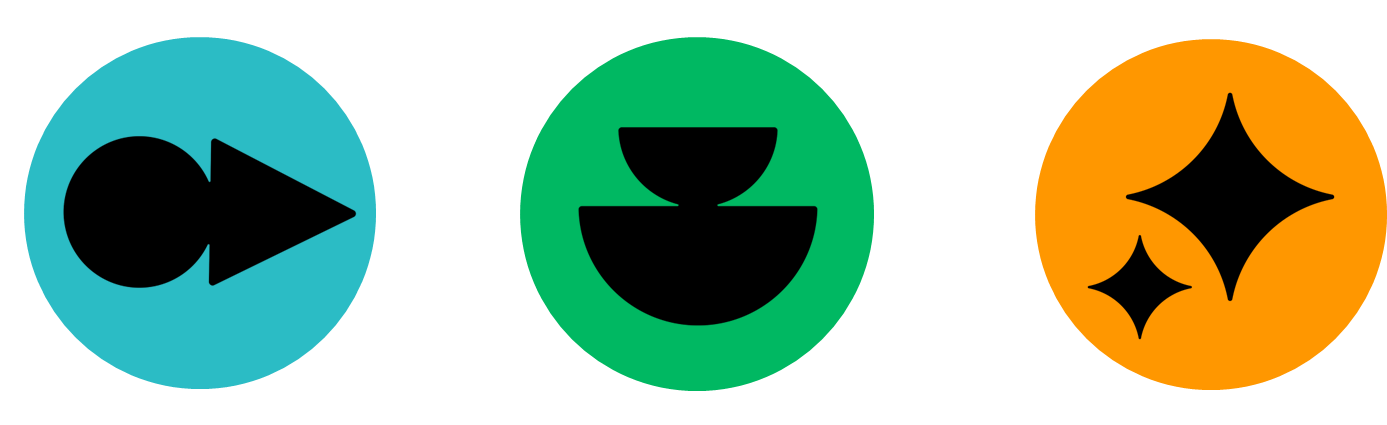 Part 4: Mapping your support system (continued)
If you’re creating a mind-map, first take a piece of paper and write your name in the centre of this paper. Draw a circle around your name. 
Next, think about all the living beings that are important to you and add it to the map, connecting them to you with a line. If anyone on your map is connected with each other, draw a line to connect them too.
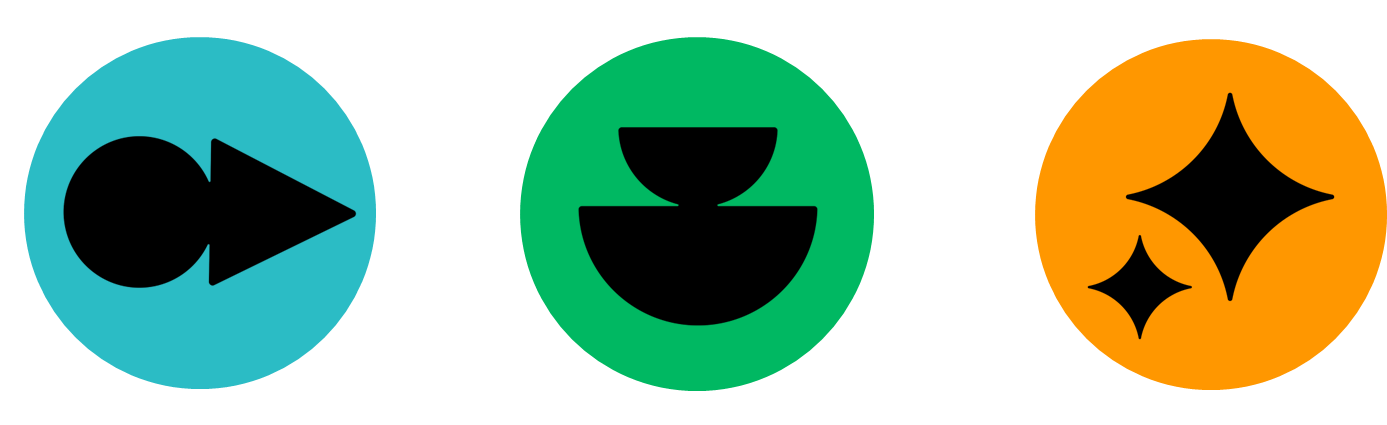 Part 4: Mapping your support system (continued)
Finally, use the reflection prompts on the next slide to think about which people (and even non-human beings like animals, plants or natural spaces in your surroundings) fulfil these roles for you, adding any new additions or connections to your mind map. 
Please note:
You may not directly know some of the people who come to mind when you read these prompts (e.g. role model).
The same person (or living being) may fulfil more than one role and more than one name may come to mind for each prompt. 
If you are participating in this learning journey as a team, think about how other members of your team are fulfilling these roles for you.
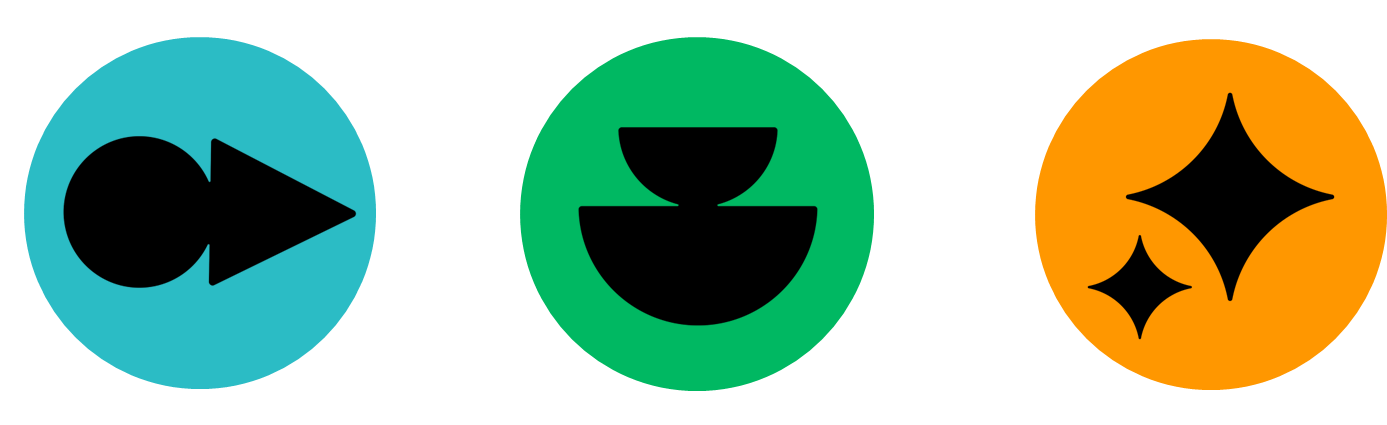 Part 4: Mapping your support system (continued)
The reflection prompts: 
Who encourages you when you need it? 
Who do you enjoy spending time with? 
Who gives good advice? 
Who do you look up to as a role model? 
Who asks you critical questions and challenges you to push your boundaries?
Who can you be honest and truly yourself with? 
Who can you count on to help you?
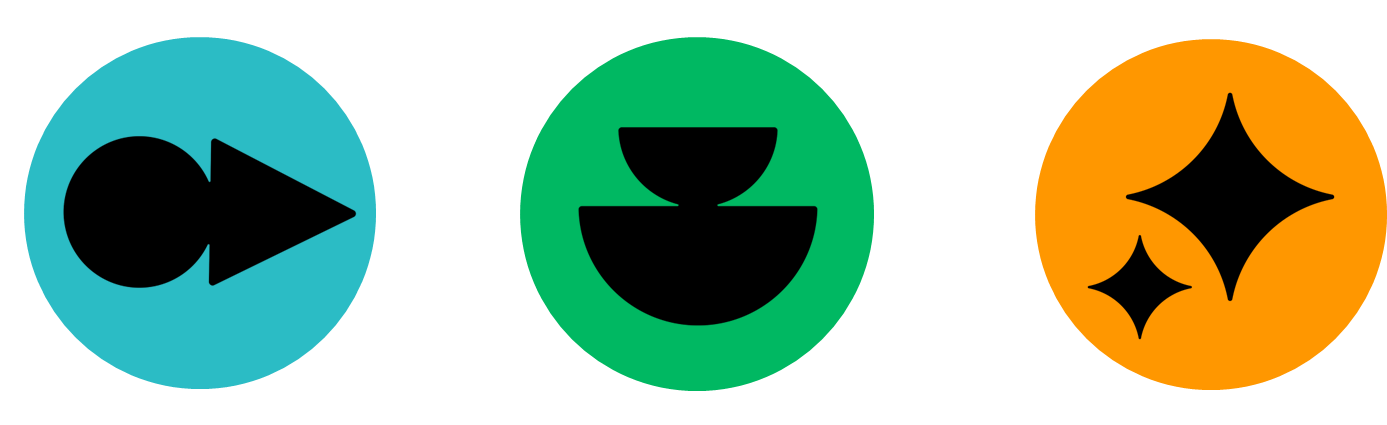 Part 4: Mapping your support system (continued)
We encourage you to record your thoughts in the compass template and, if you like, put a picture of your mapped support system in this slide deck. 

Further reflection (optional)
Looking at your supportive relationships map, where do you think you (or your team) need more support or other types of support on your journey to impact change?
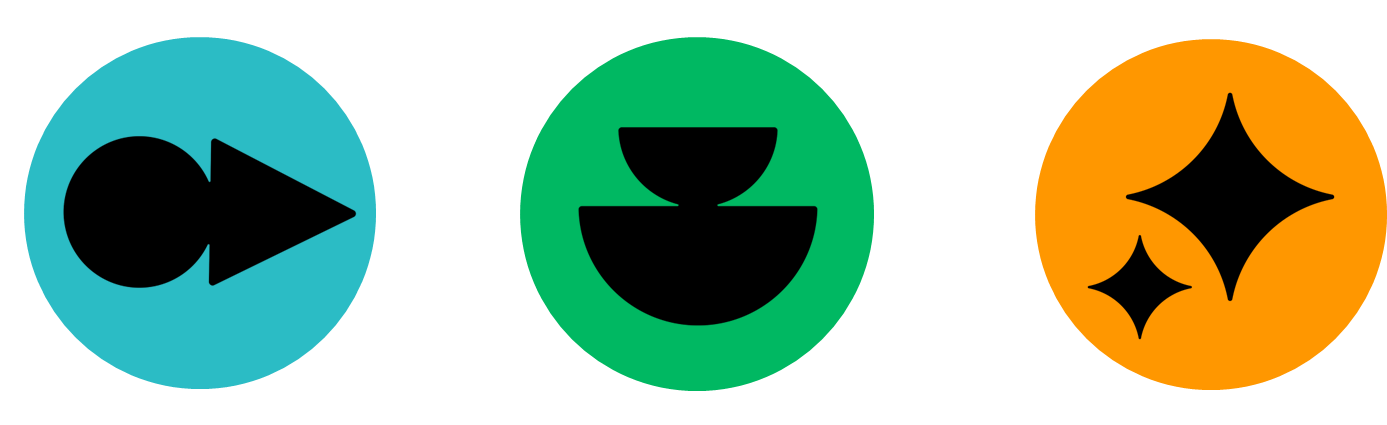 Activity 1
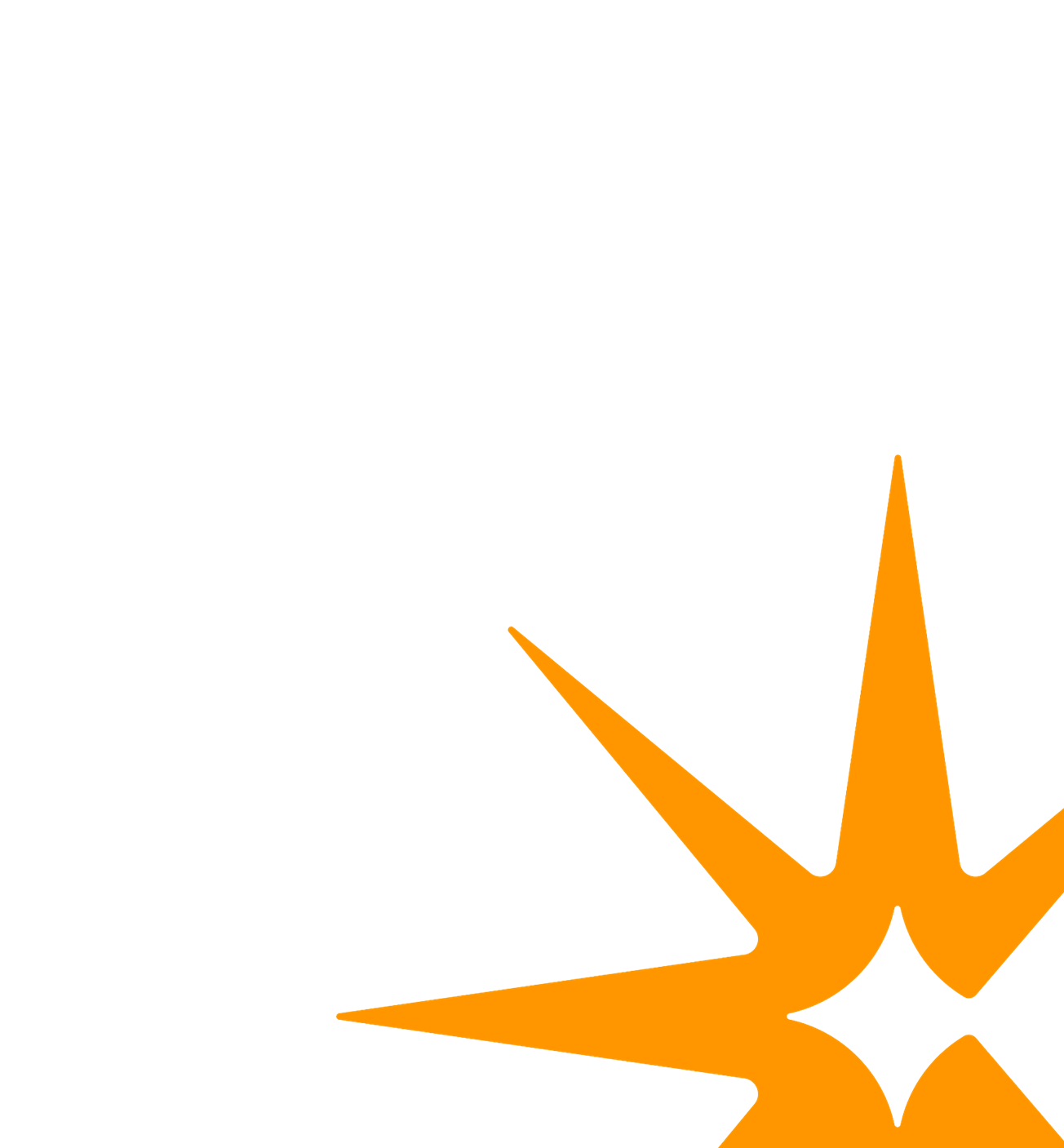 Bringing it all together
Congratulations!
You’ve explored the four parts of your compass. We encourage you to complete the template and co-create a team one if you are participating in Spark as a team. 
We also encourage you to reflect on your compass and its parts in your everyday life, as this help you become more aware of your impact on the world, and more intentional in your actions. Some prompts to support you are proved on the next slide.
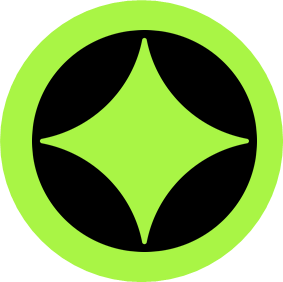 Everyday reflections (optional)
Living your values
How do your identified values guide your daily actions and decisions? 
How might you live out your values more intentionally each day? 
Practising your skills
How did the skills you identified as your strengths show up for you? 
How did you work towards nurturing the skills you identified as those you needed more support with? 
How can your skills contribute to your community and help others? 
Supporting yourself and others
Which relationships supported you recently?  
How can you be a supportive team or community member for others?
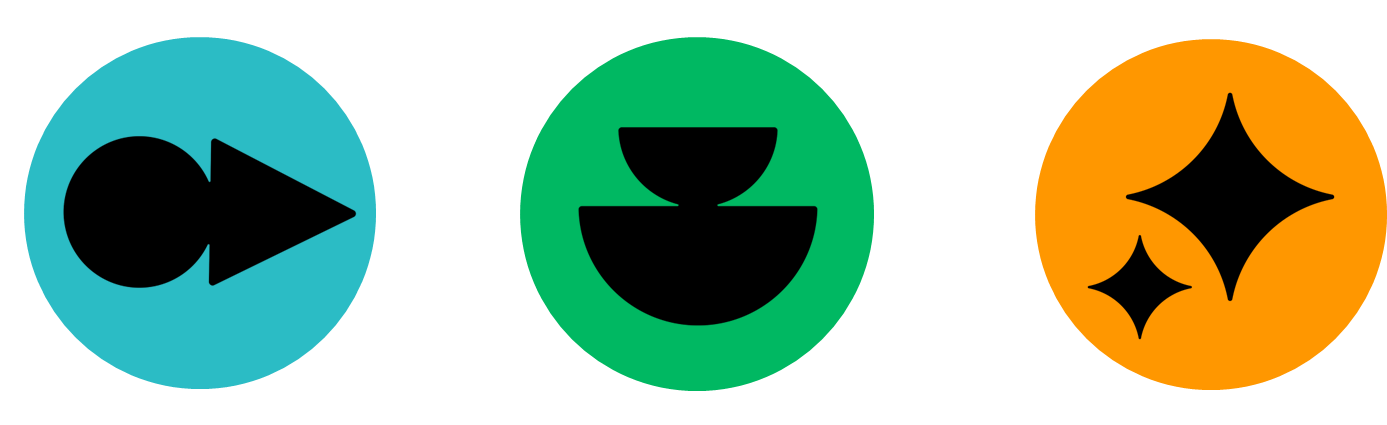 Story of Me, We & Now
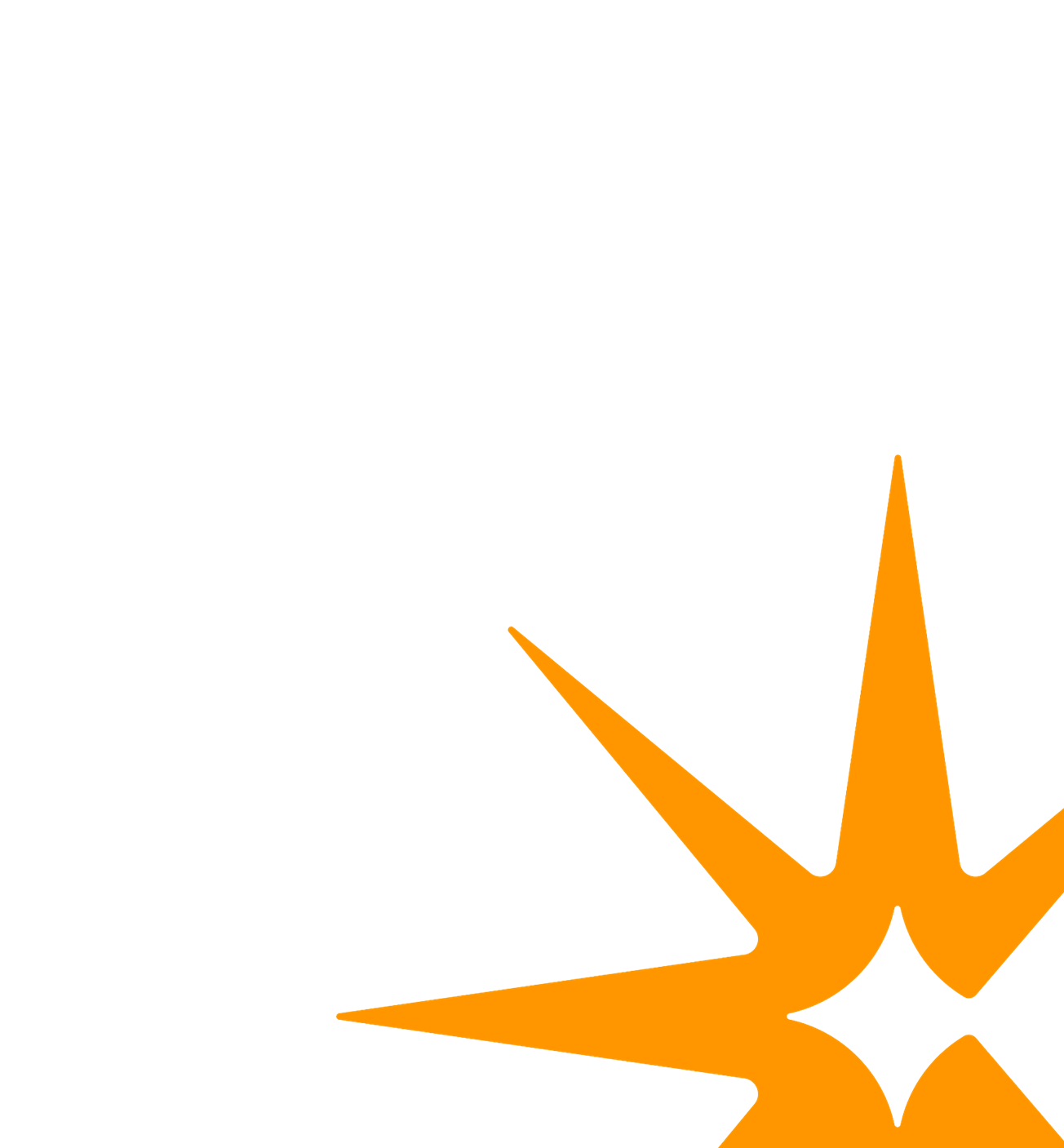 Activity 2
Creating a public narrative (a story of me, we & now)
Public narrative is a powerful storytelling method developed by Harvard professor Marshall Ganz. It allows you to combine your personal experiences with listening to, and reflecting on, the experiences of others and is used to bring people together around shared values and a purpose.  
This method involves telling three interconnected stories: the ‘story of self (me)’, the ‘story of us’, and the ‘story of now’.
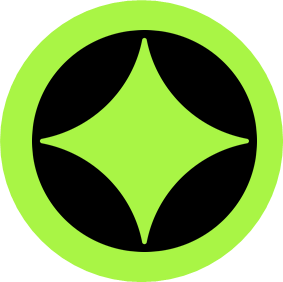 Instructions
In this activity, you’ll create your own public narrative that connects these stories. There are four important steps: 
Step 1: First, you’ll tell the ‘story of me’. This is your own story describing personal experiences and motivations.  
Step 2: Next, you’ll tell the ‘story of us’ drawing on collective experiences. 
Step 3: Then, you’ll tell the ‘story of now’ using the Spark brief you’ve selected. 
Step 4: Finally, you’ll bring all this together into a single story: your public narrative.   
These final steps are optional: 
Step 5: Sharing your narrative for feedback.
Step 6: Reflecting on this activity.
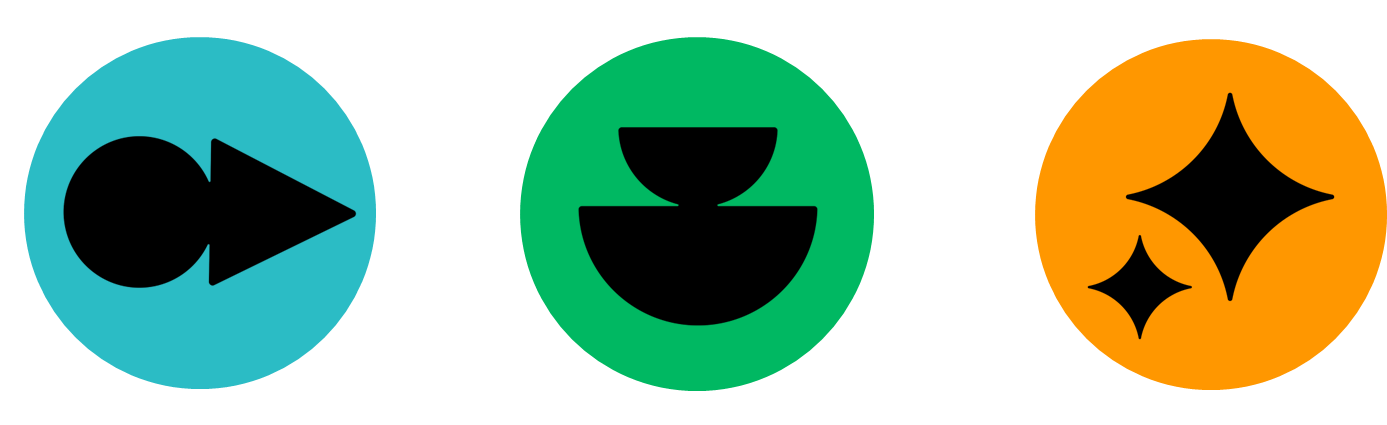 Guidance
All students
We encourage every student to create their own story of me (Step 1), story of now (Step 3) and public narrative (Step 4). If you are participating in Spark as a team, we also encourage you to work together to create the ‘story of us’ (Step 2). 

Students participating in Spark as individuals
Although you do not have to do Step 2 now, you can still draft a collective story, drawing on the conversations you’ve had with your friends and peers. This is a useful exercise to do, as it allows you to think about your conversations and any assumptions you hold about what your community cares about before you’re asked to refine this story in the next few weeks (after you engage with audiences and stakeholders around your chosen brief).
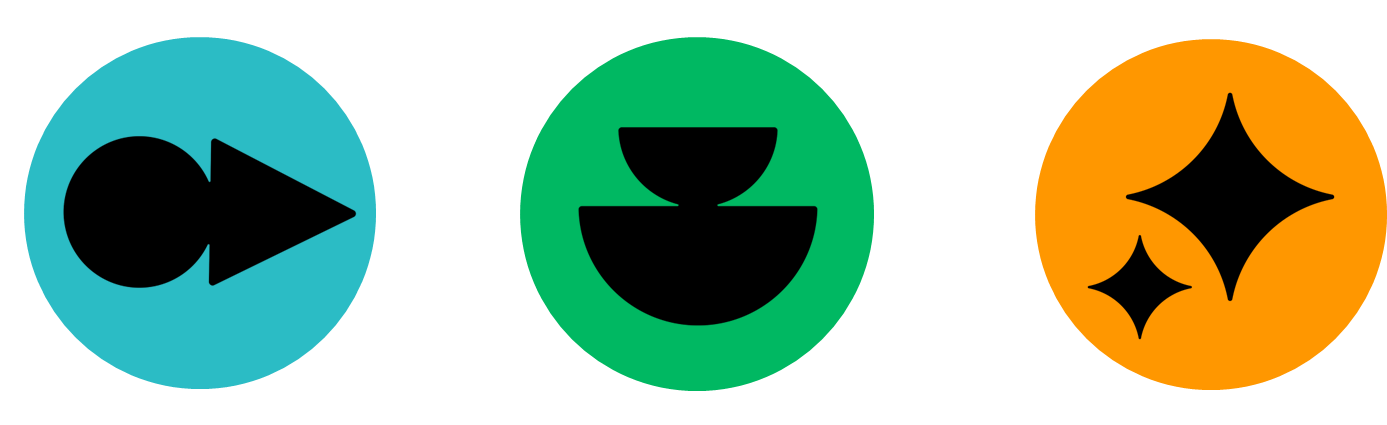 Activity 2
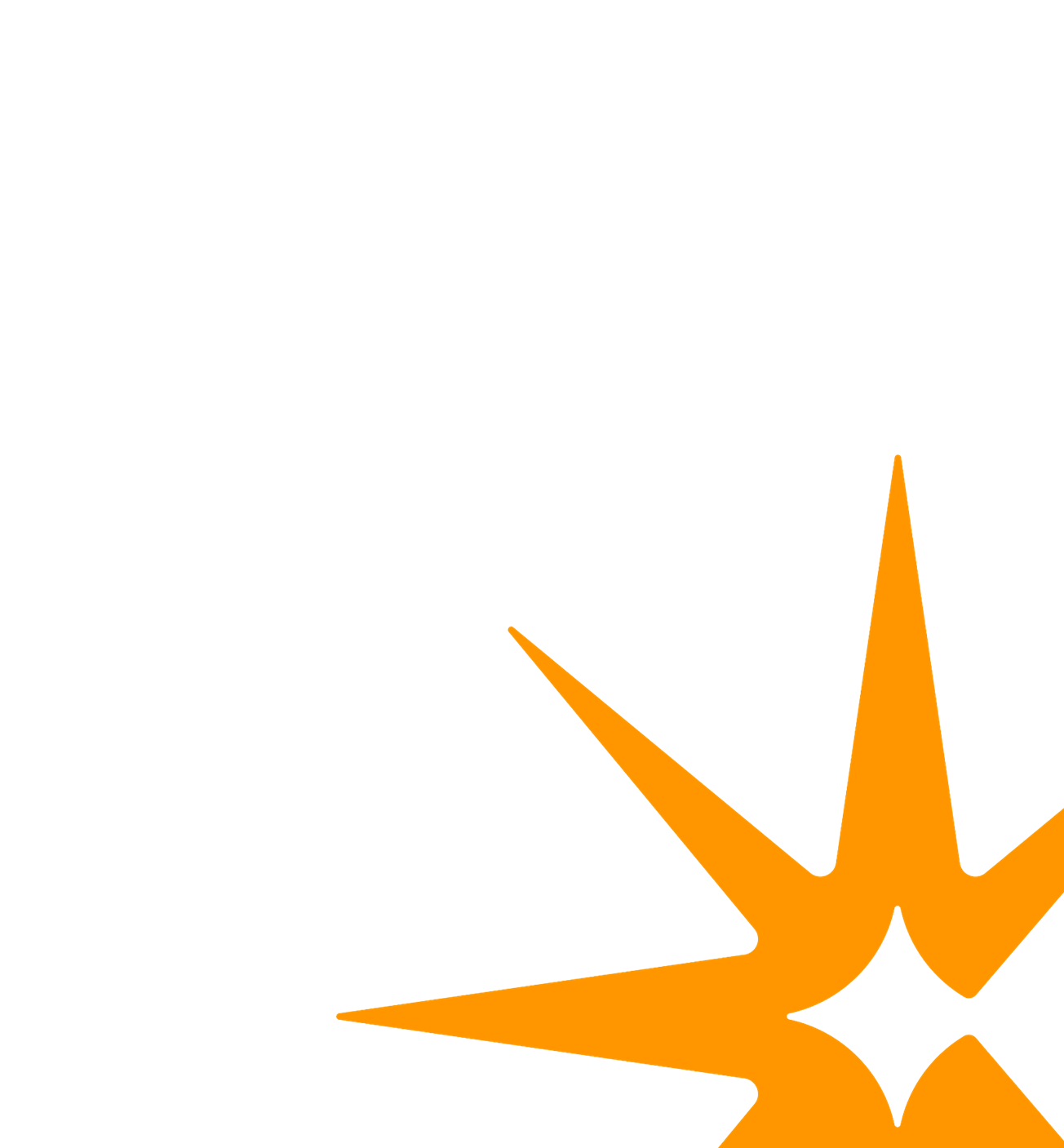 Steps
Step 1: The story of me
A ‘story of me’ communicates the values that have called you to leadership. 
Reflect on your selected Spark brief and answer the following questions, using your personal compass to guide you:  
Why do you feel called to action?   
What values moved you to act?   
Have these values always been important to you? If not, when did that change?   
How might these values inspire others to similar action?  
What stories can you tell from your own experiences with specific people or events that would show, rather than tell, how you learned or acted on those values?
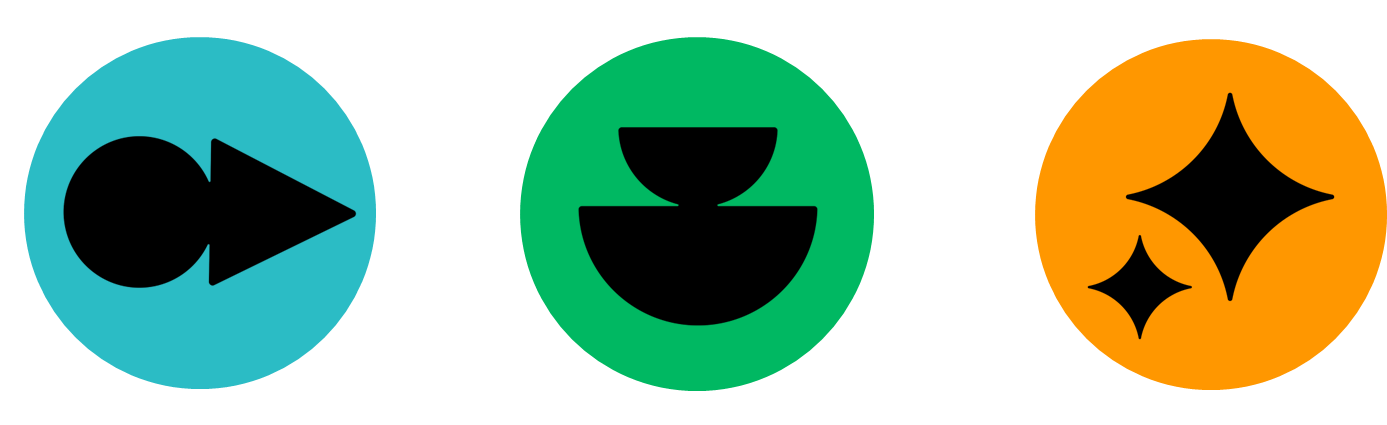 Step 1 (continued)
Next, write your story in two or three sentences, using the prompts below.    
"My journey began when..."  
"I was moved to act because..."  
"The values that drive me are..."
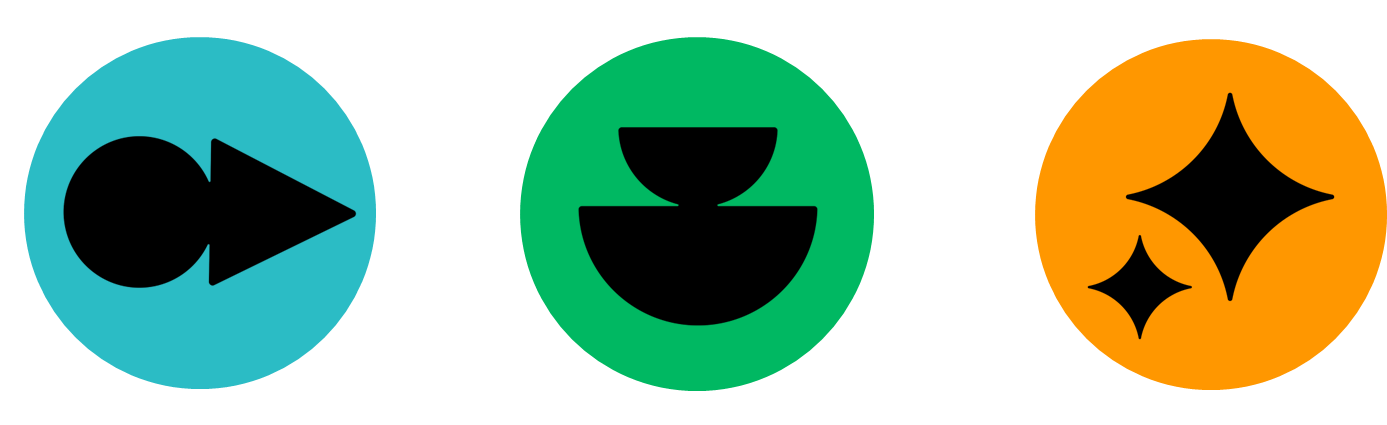 Step 2: The story of us
Optional for students participating in Spark as an individual and not as a team
A ‘story of us’ establishes a sense of unity and describes shared values that inspire action (Ganz, 2009). The ‘us’ can and will change, depending on who we’re speaking to. 
Reflect on your ‘story of me’ and answer the following questions:  
What values do you share (with the community you want to work alongside)?  
What experiences have had the greatest impact on this team (/place)?   
What challenges has the team faced and overcome?  
What change does this team (/community) hope for and why?  
Why could those outside the situation also empathise & understand?
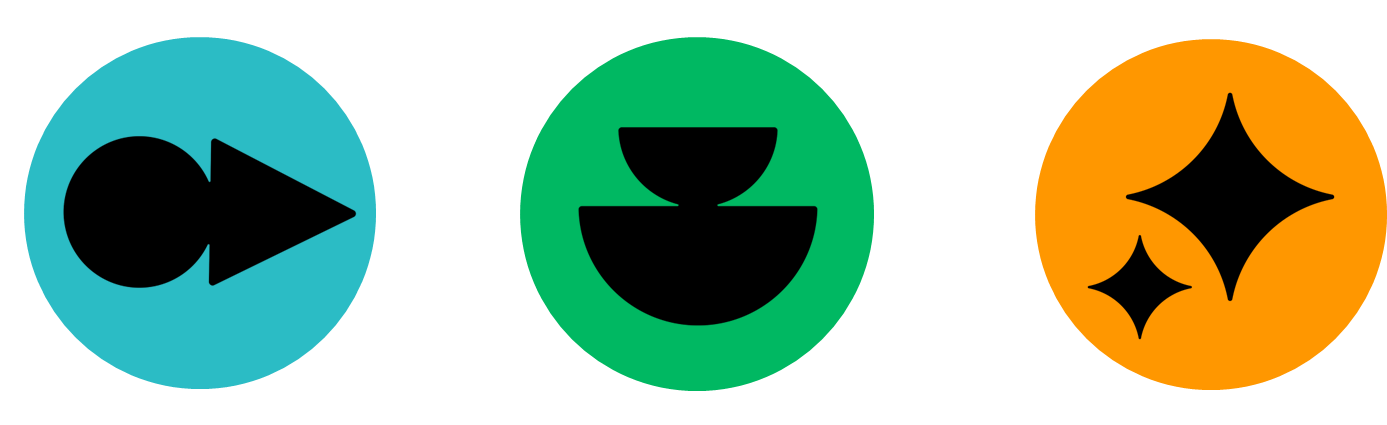 Step 2 (continued)
Next, write your ‘story of us’ in two or three sentences, using the prompts below.  
"We are united by..."  
"Our shared experiences show that..."  
"Together, we can..."
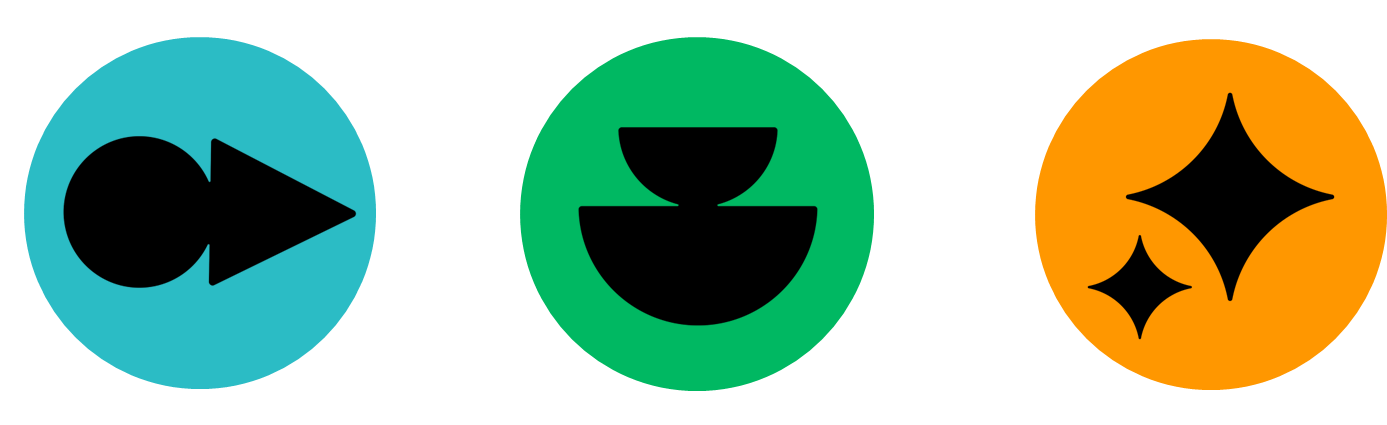 Step 3: The story of now
A ‘story of now’ is a call to take hopeful action. It clearly describes “what will happen if we don’t act, what could happen if we do, and action each of us could commit to take that could start us in a clear direction right here, now, in this place.” (Ganz, 2009).
Reflect on your ‘story of me’, your ‘story of us’ (if applicable), and your Spark brief and answer the following questions:  
What opportunity for doing more good does the community or place described in the brief have?  
What change does this community or place hope for and why? What would the future look like if this change is made? What would the future look like if the change isn’t made?   
What choice are you asking people to make, and why now?  
What action are you asking them to take, and what impact will this have on the bigger picture?
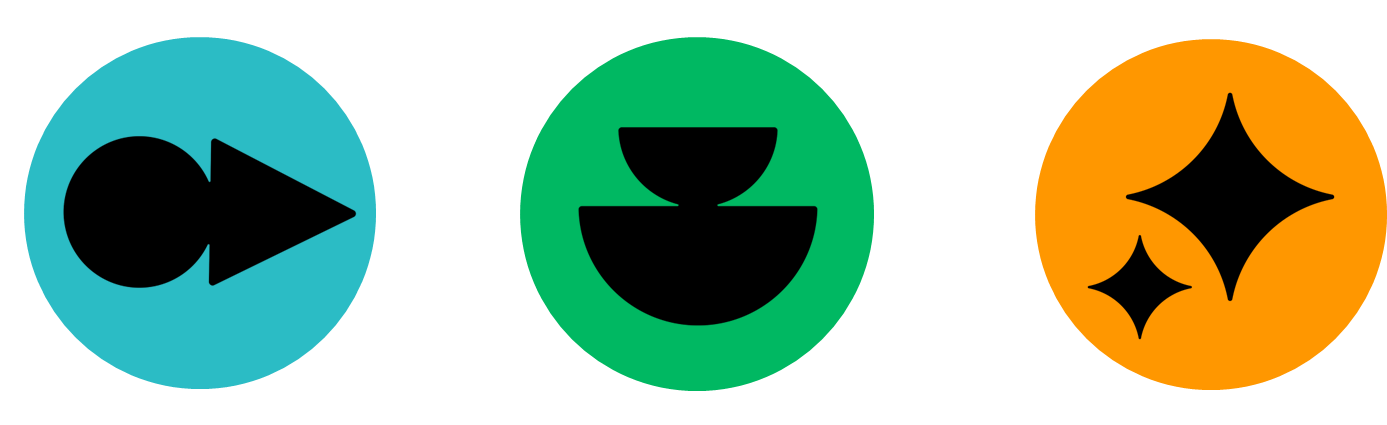 Step 3 (continued)
Next, describe this “now” in two or three sentences. You can use the prompts below to create this story.  
"The opportunity we now want to realise is..."  
"To achieve this, we need to..."  
"I call on our community to start by..."
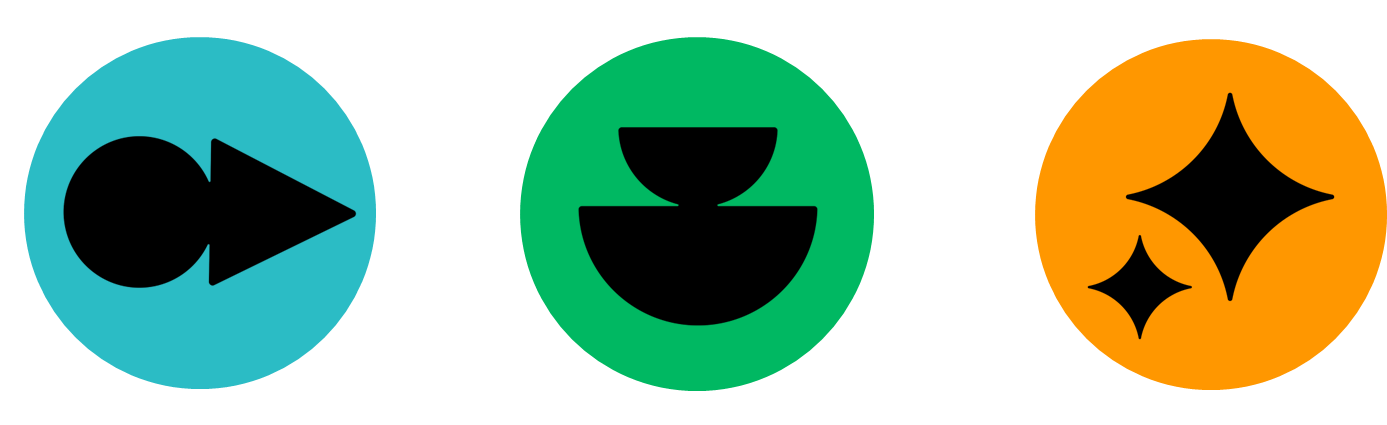 Step 4: Your public narrative
Create a public narrative. This is your ‘story of me, us and now’ and is a short summary that interconnects all the stories. It should present a plan for how to overcome a challenge and inspire action. Include:  
Your personal connection to the Spark brief. Consider what choices in your life have led you to where you are today, and pick one or two that relate to the brief.  
The purpose, goal, or vision of your team (or community) and their connection to the Spark brief. Outline what moves you about the brief and what your team (or community) cares about.   
The urgent opportunity for change described in the chosen Spark brief. Consider what part of the brief makes you want to act, and what positive change you’d like to see.
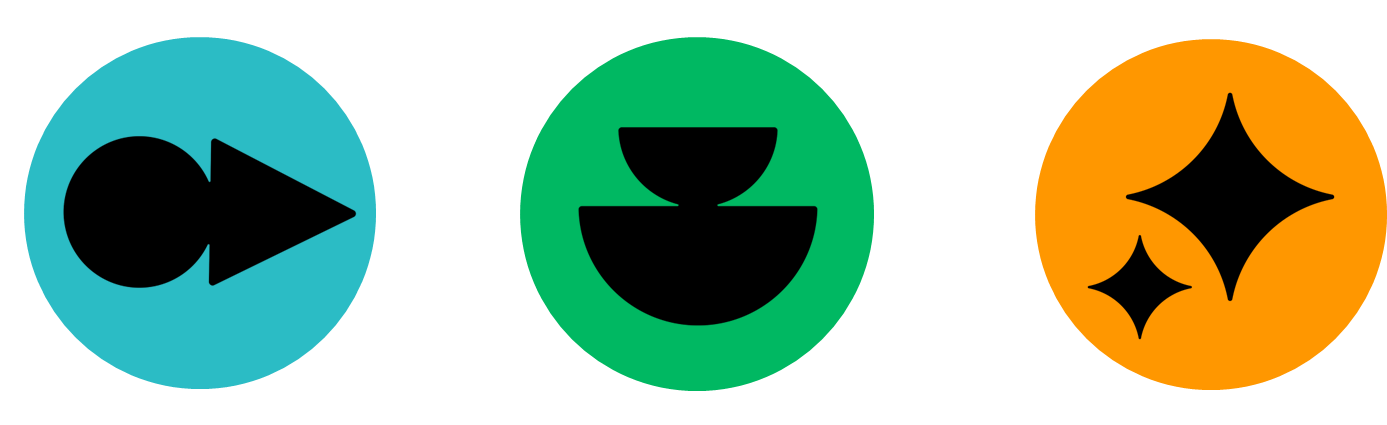 Try to keep this narrative short and simple. Imagine you are writing it on a postcard.
Step 5: Share (optional)
After completing your public narrative, you are encouraged to share it with others. We recommend 5–10 written sentences, a series of 3–5 images, or a 1–minute voice note.
Note:
If you are working in a team, each team member should create their own public narrative, as everyone’s language and ‘story of me’ will be unique.  
This narrative can also be useful as a personal statement for education, job or funding applications.   
It's a good idea to return to this story throughout your Spark journey, to ensure that you ground your ideas and action in what you care about most. We will specifically prompt you to return to this story later in the Spark journey, after you’ve interviewed different audiences and stakeholders.
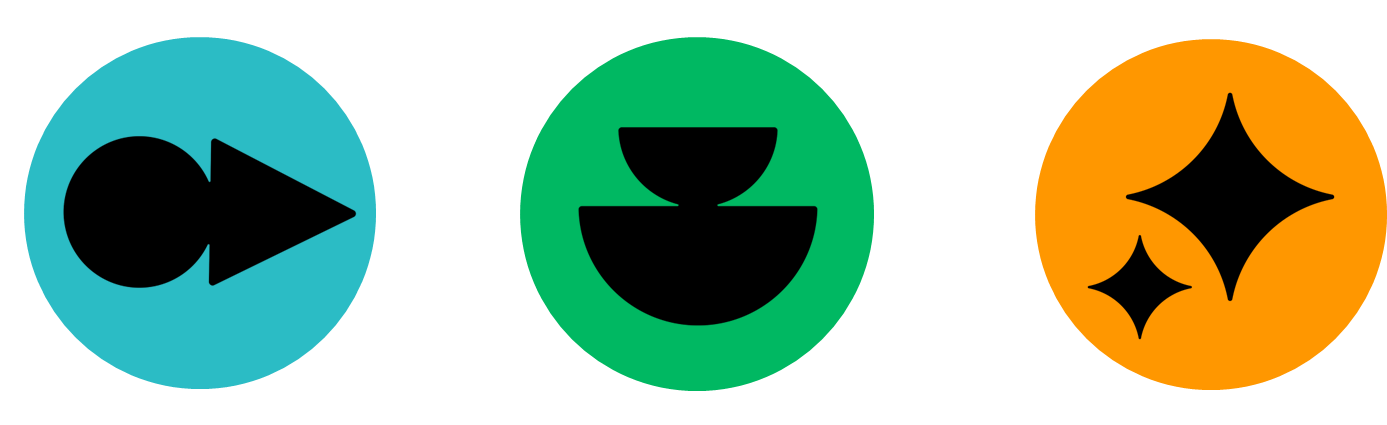 Step 6: Reflect (optional)
Reflect on this activity:  
What came up because of the activity? Did you discover anything about yourself?  
What was challenging about this activity?  
If you feel comfortable, share your reflections with your team and peers. This reflection will help you deepen your understanding of your motivations, and how you can inspire others to join you in your cause.
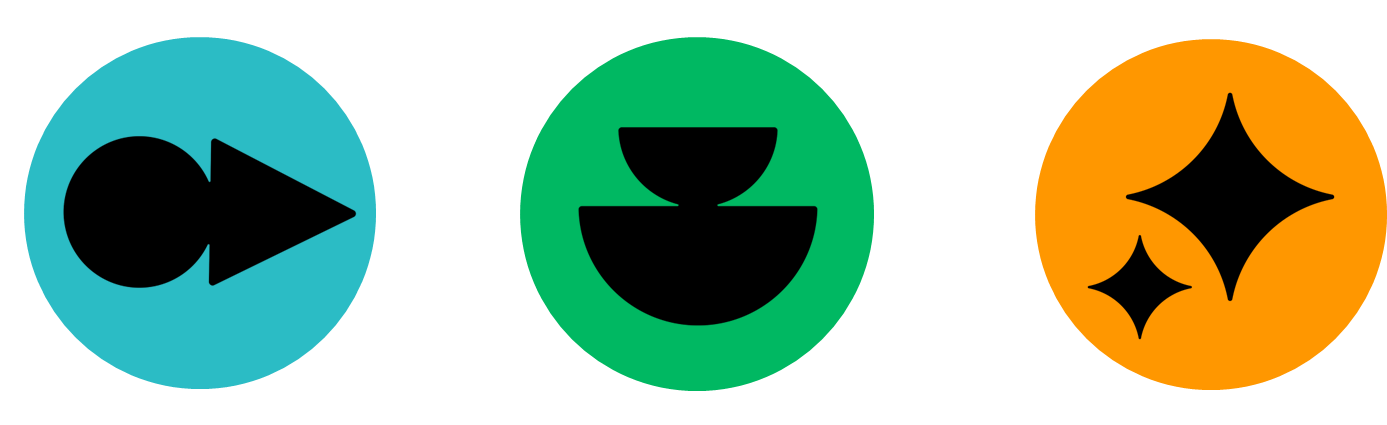 Activity 2
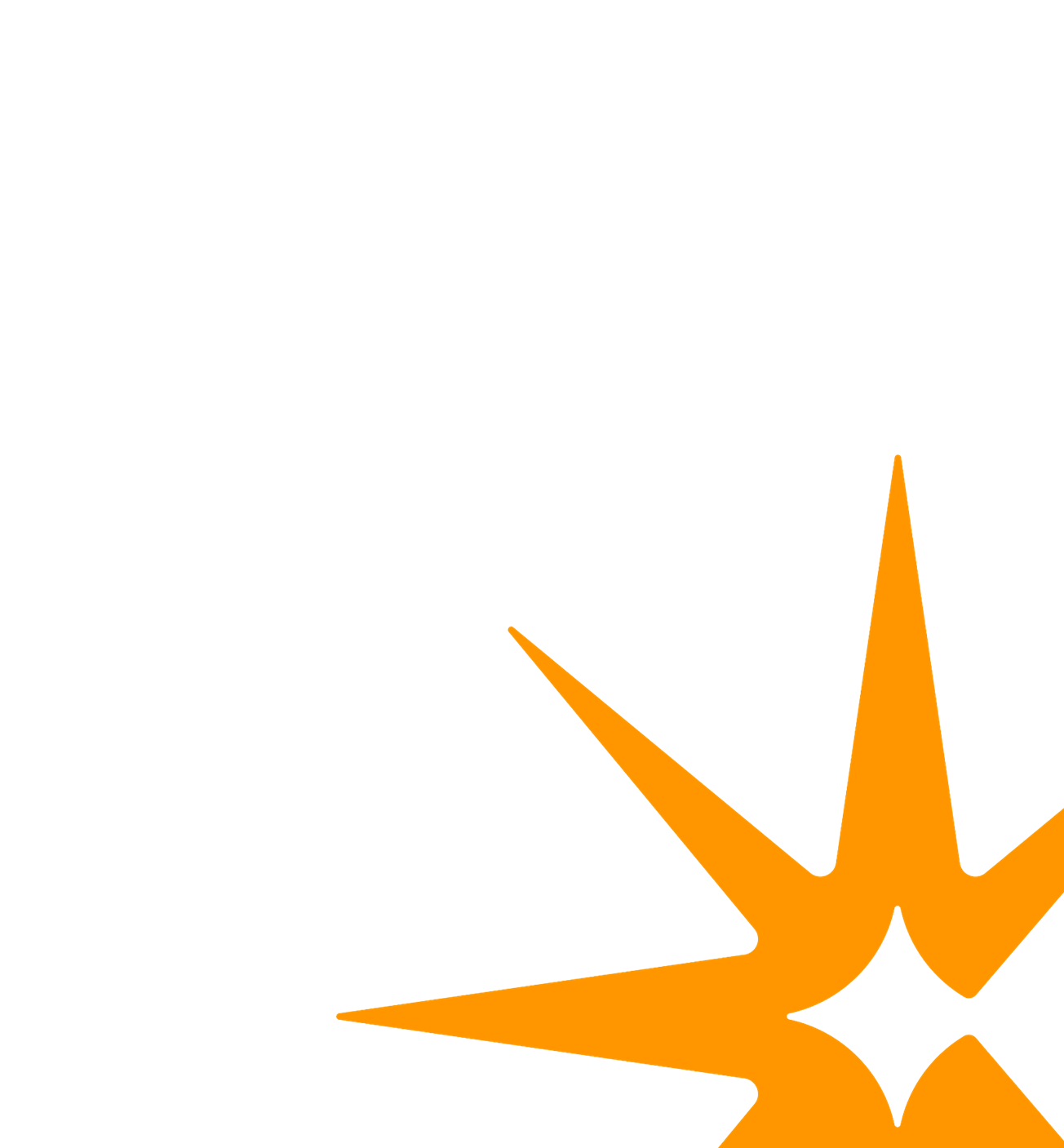 Resources
Resources
Overview of the public narrative method: 
Ganz, M. 2009. What Is Public Narrative: Self, Us & Now (Public Narrative Worksheet). Working Paper. Available: http://nrs.harvard.edu/urn-3:HUL.InstRepos:30760283 [Accessed 10 October 2022]. 
Leading Change Network, Ganz, M., New Organizing Institute, Gibbs, P. & Sinnott, S. (n.d.). The Power of Story: The Story of Self, Us and Now. Available: https://commonslibrary.org/the-power-of-story-the-story-of-self-us-and-now/ [Accessed 10 October 2022]. 
Showcase in practice: 
Croft, J. (2010). 6.12 Seconds - James Croft's Harvard LGBT Bullying Speech. Available: https://www.youtube.com/watch?v=LM-fxPrSZZ8 [Accessed 11 March 2025].
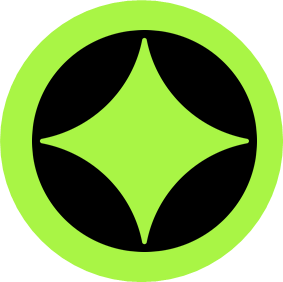